Значение игры для всестороннего развития личности ребенкжжжжжжа раннего возраста
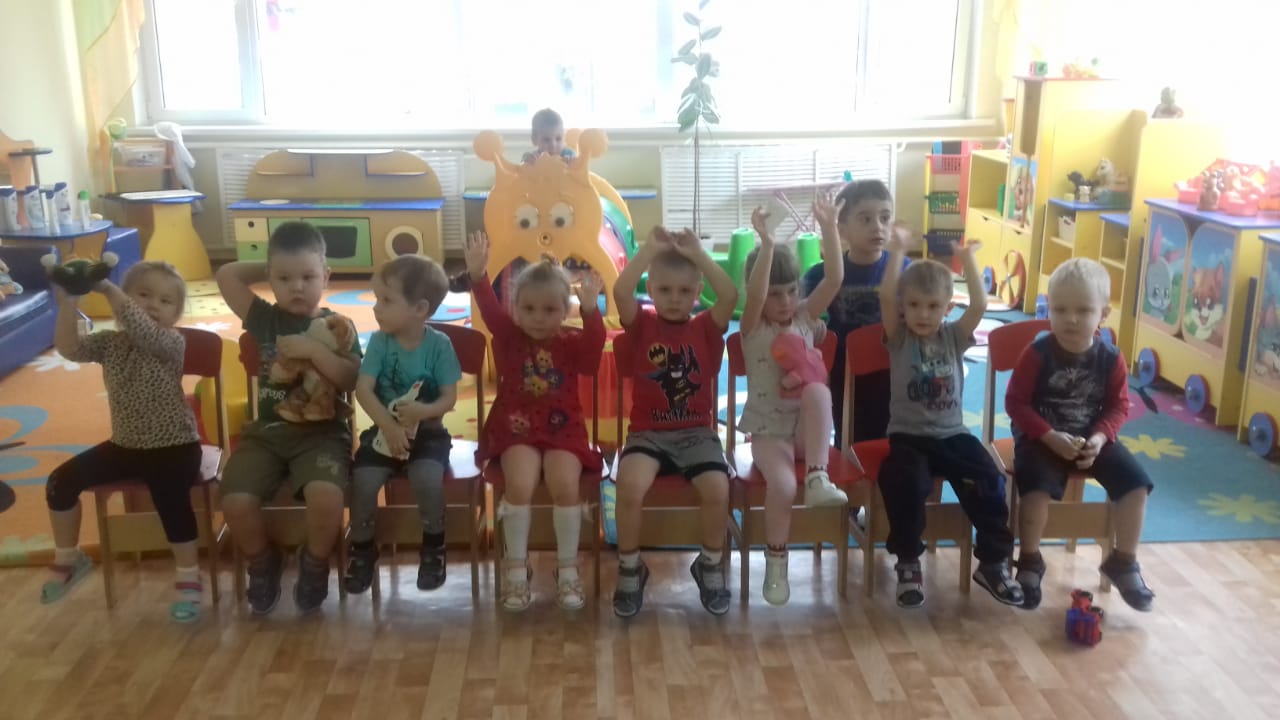 Подготовили: педагог-психолог Кутепова Н.В. 
Педагог-психолог Дороничева Ю.В.
МБДОУ №18 «Радуга» г.Тихорецка
/
Игровая деятельность имеет важное значение в развитии ребенка раннего возраста
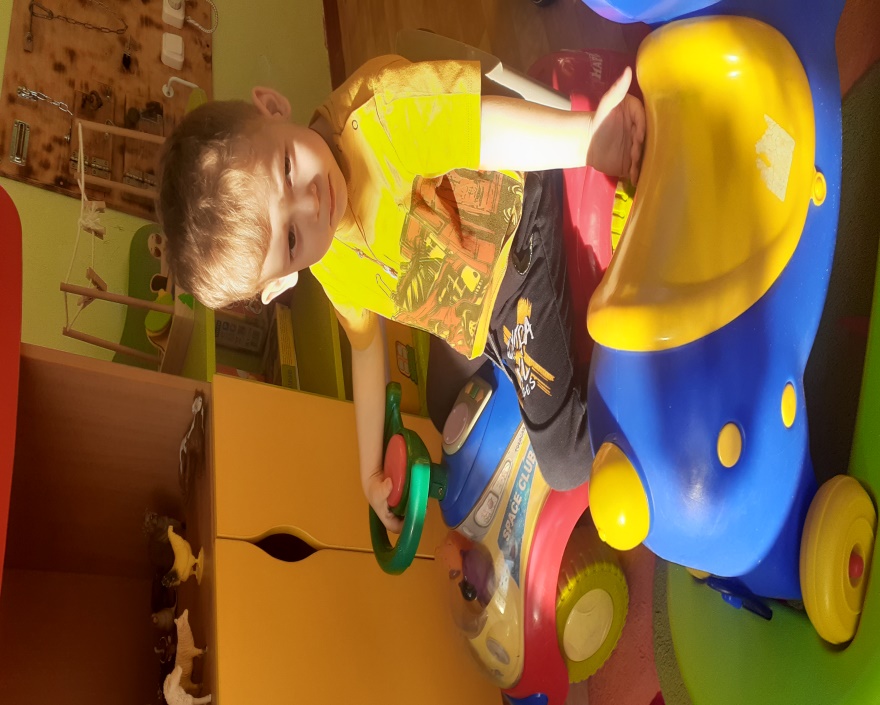 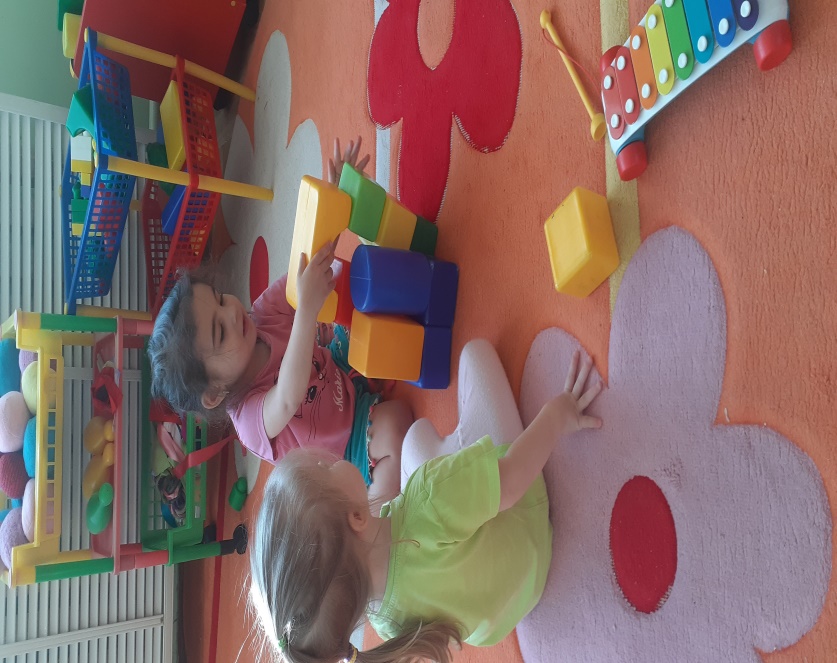 Бизиборд направлен на развитие:
/
Мелкой моторики;
Координации движений;
Усидчивости;
Логики,памяти,воображения
Цветовосприятия;
Изучение слов и окружающего мира;
Игры с бизибордами
/
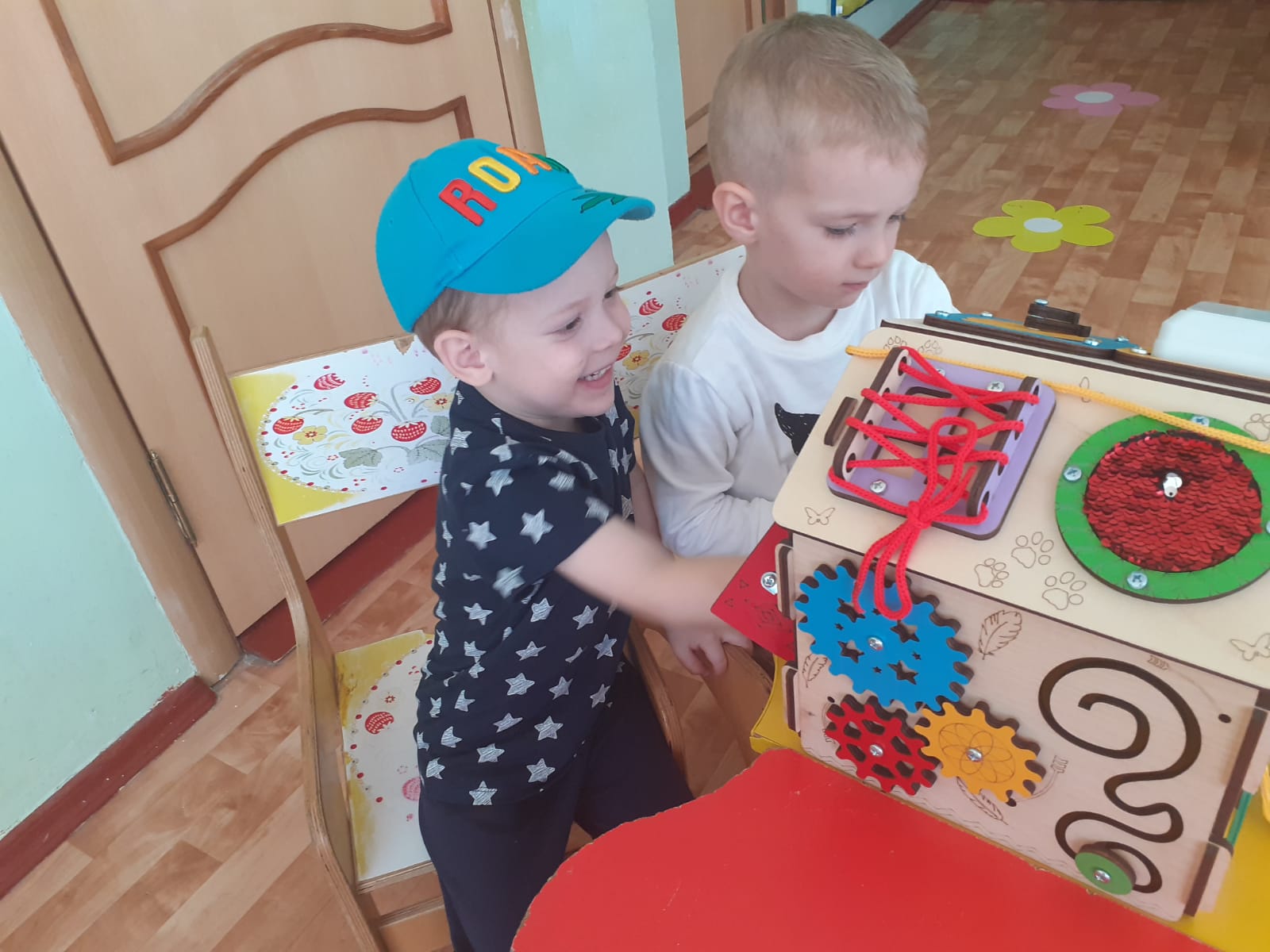 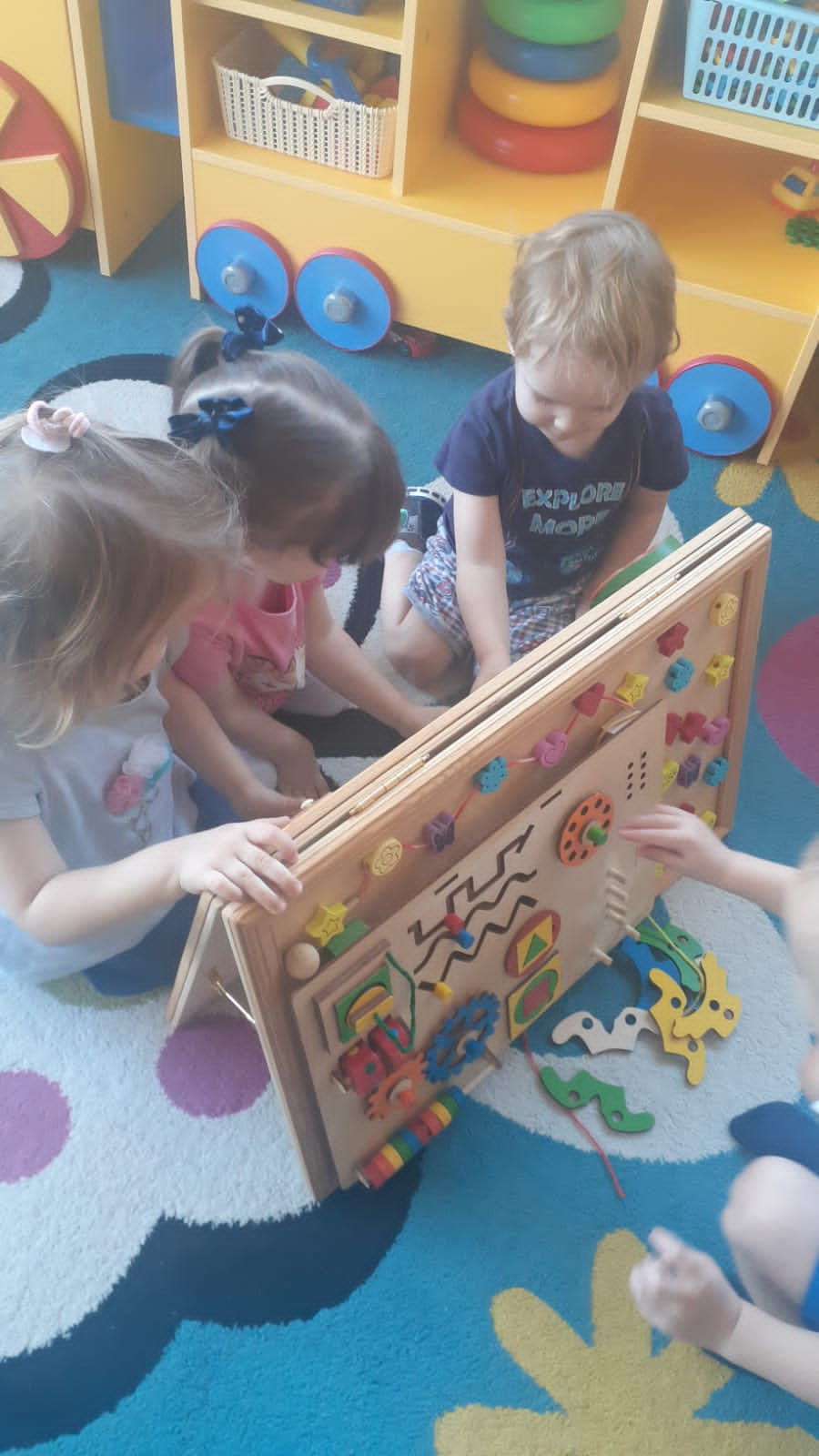 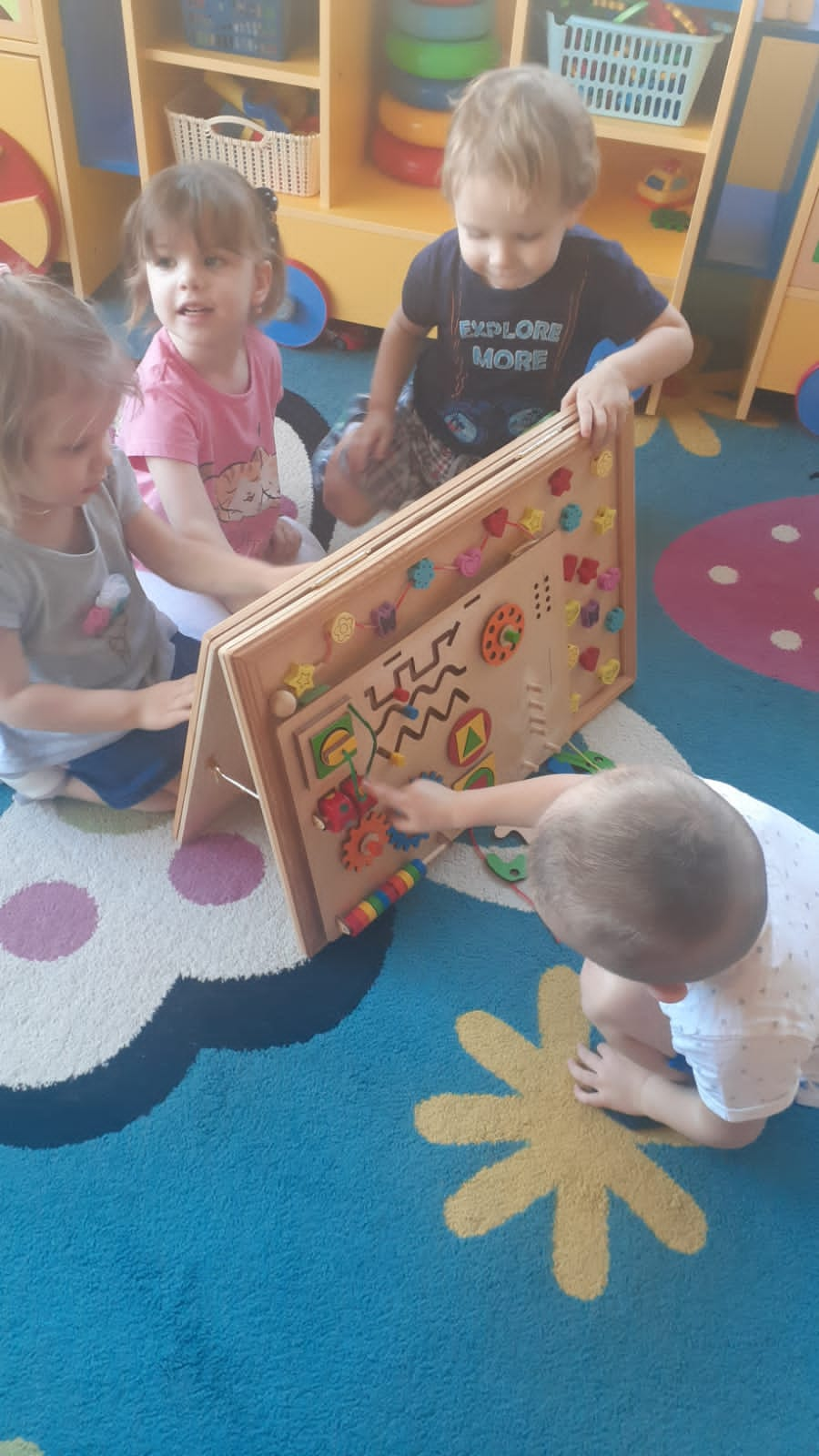 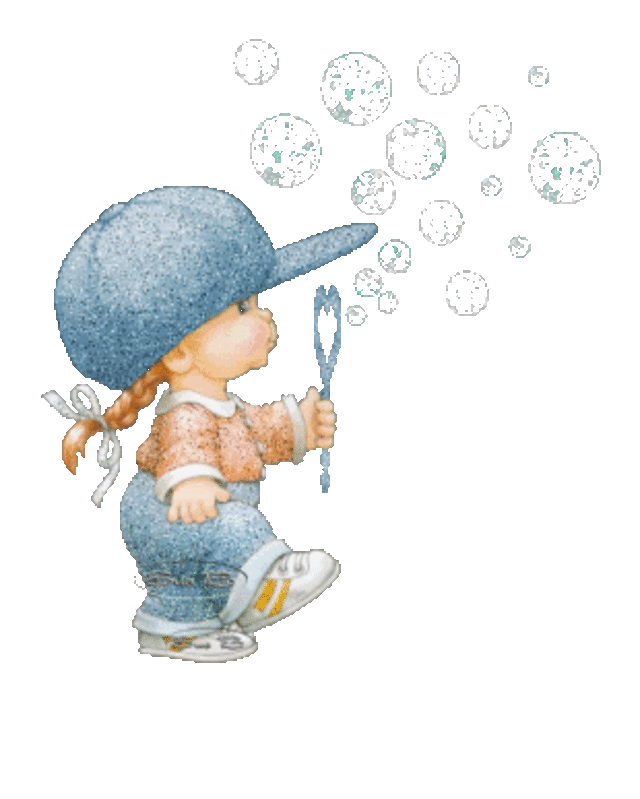 Игры с бизибордами
/
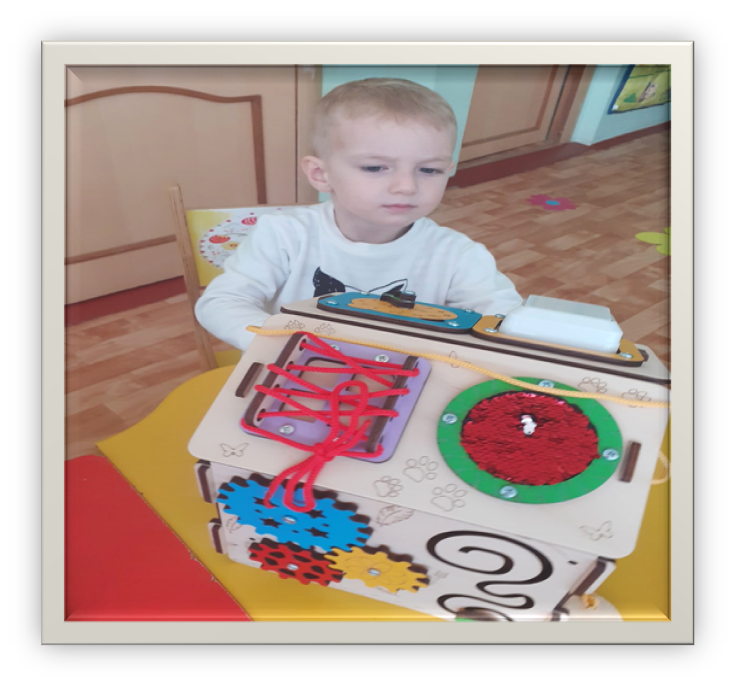 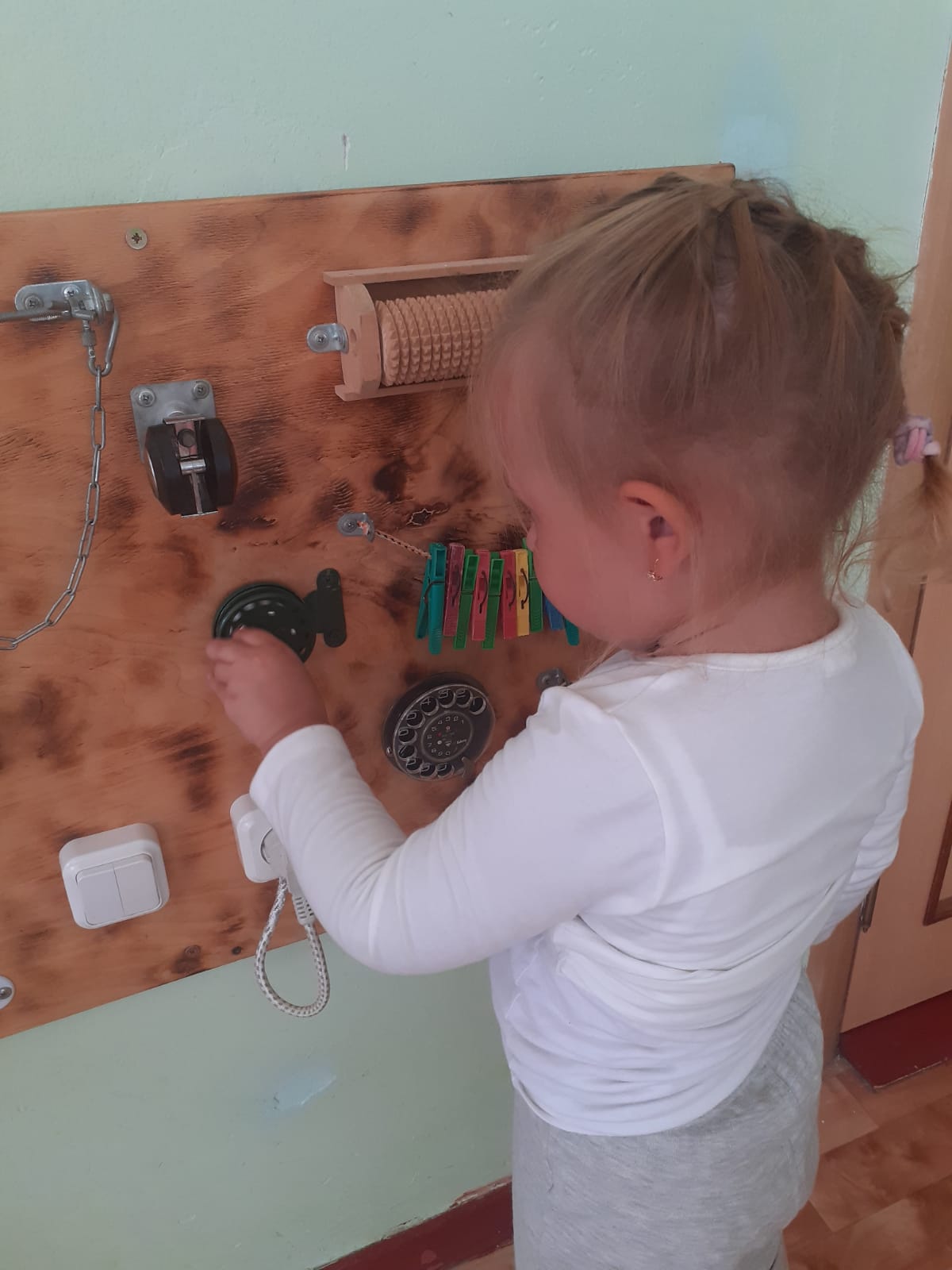 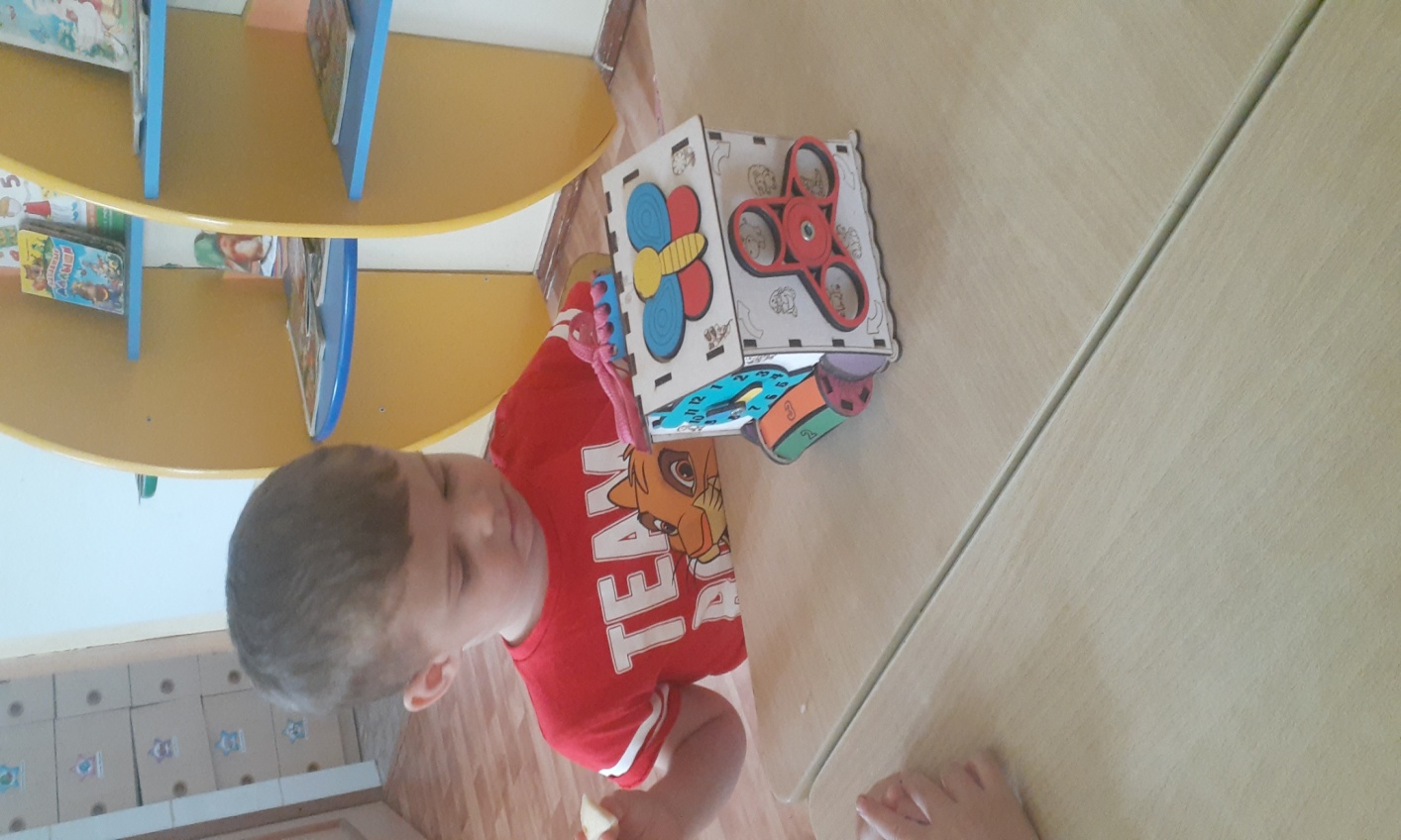 Игры с бизибордами
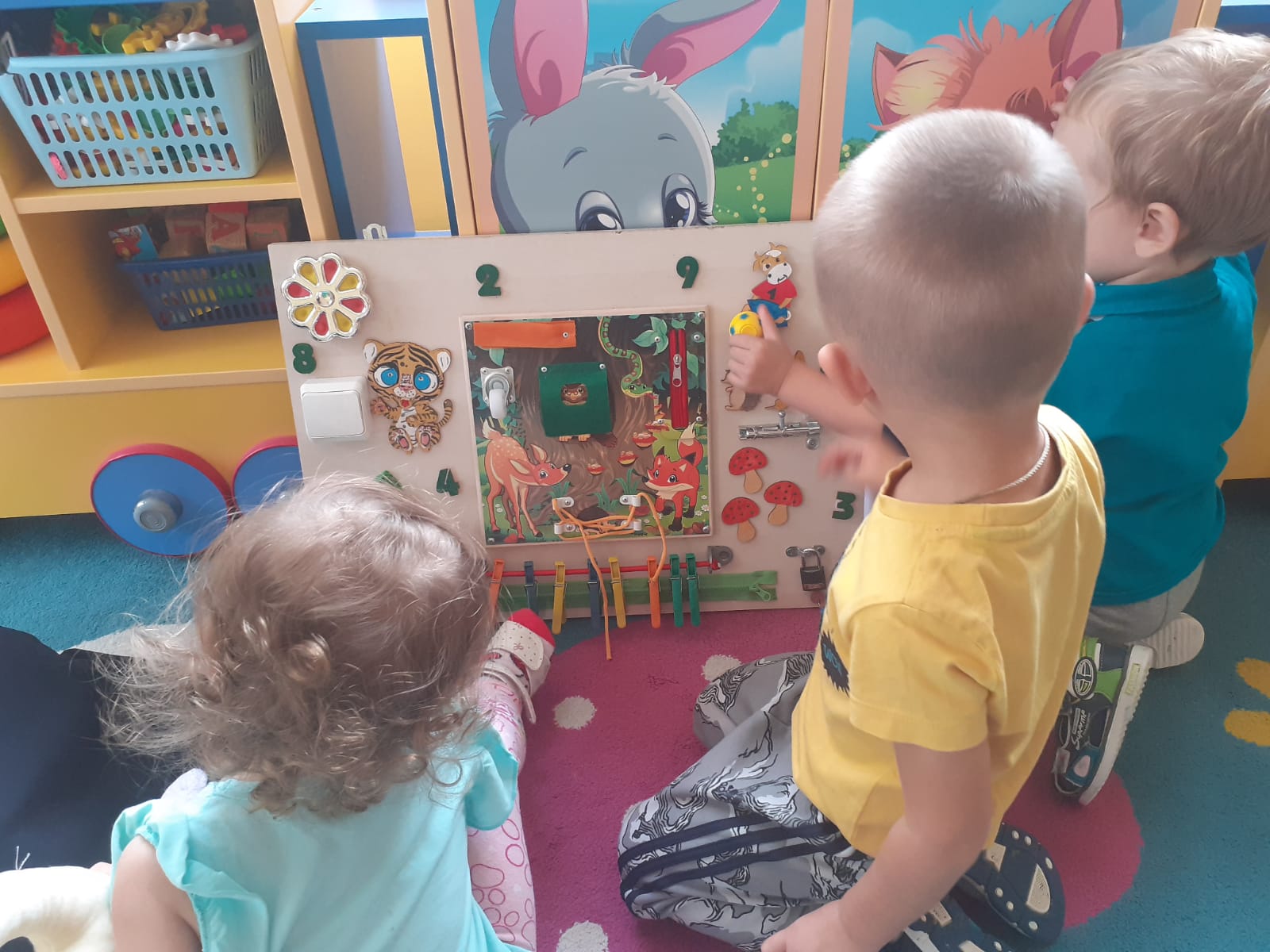 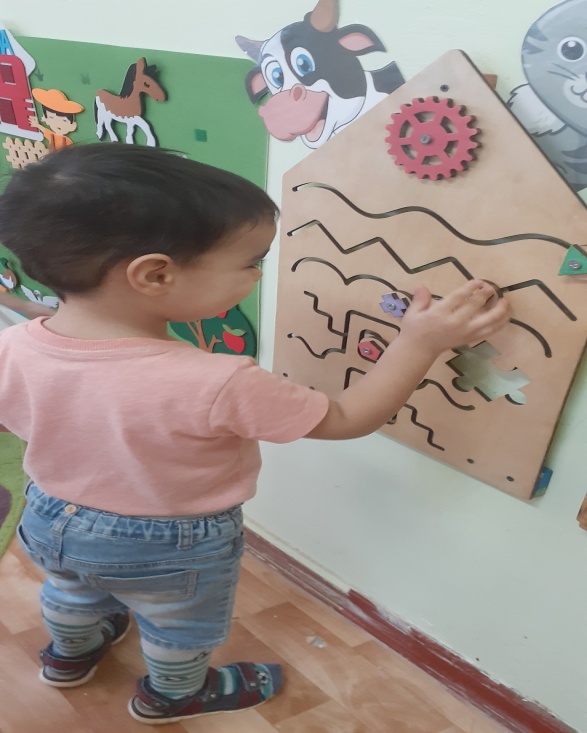 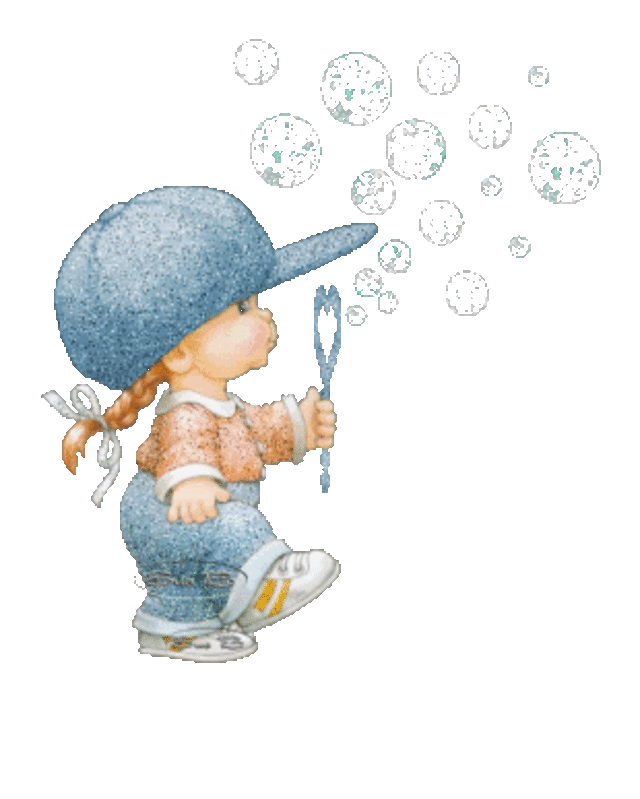 Игры с бизибордами
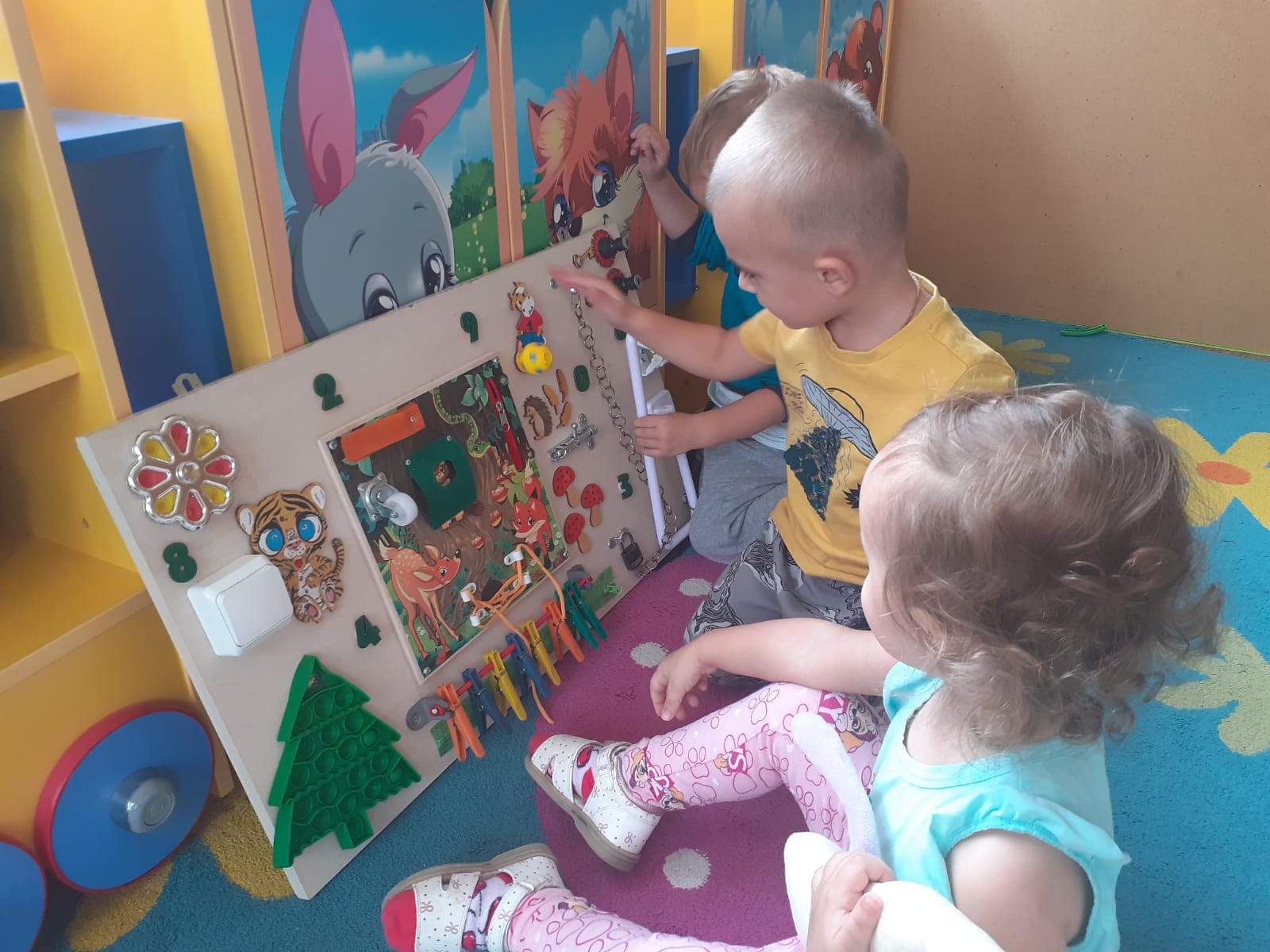 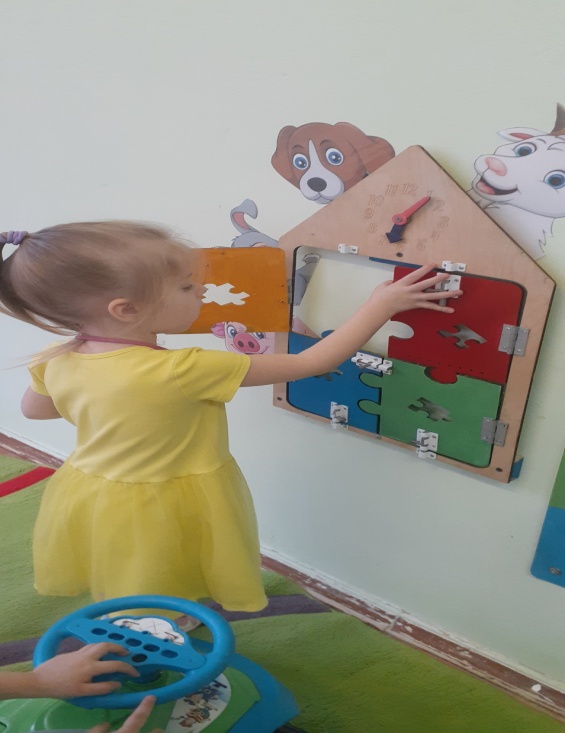 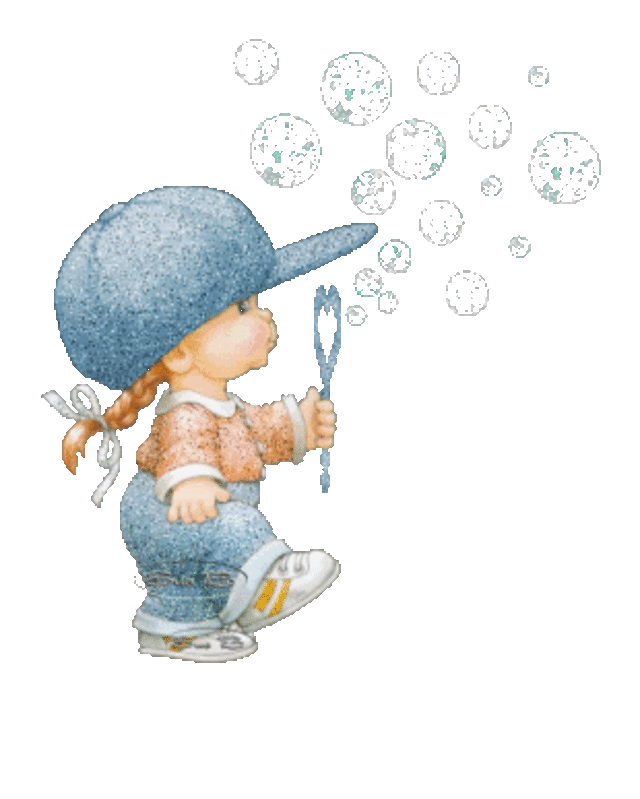 Дидактические игры :
/
игры с предметами,
 настольно-печатные, 
словесные игры.
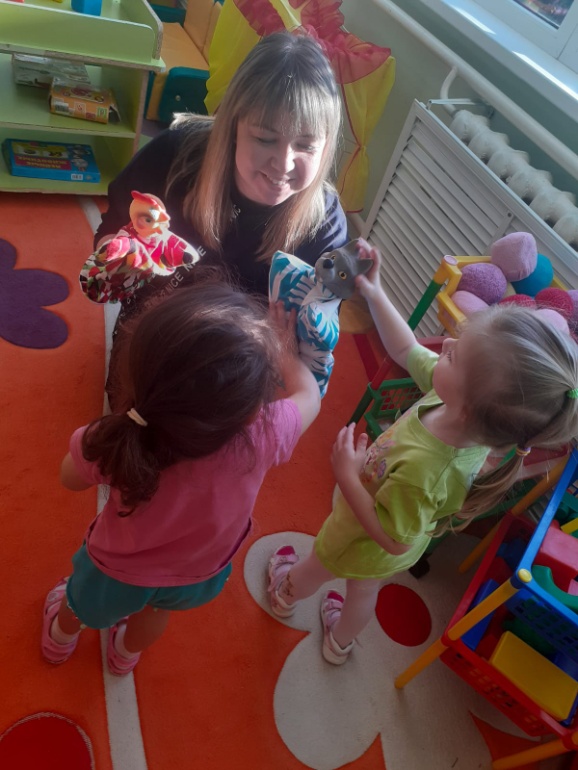 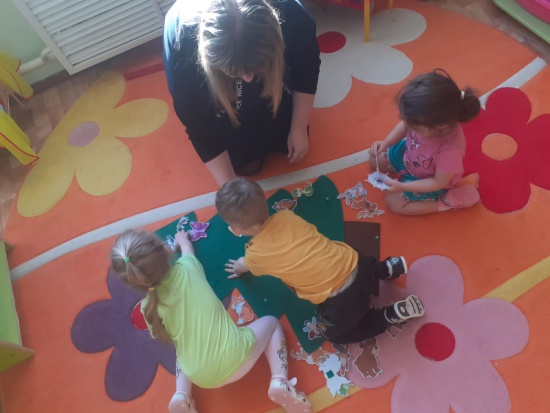 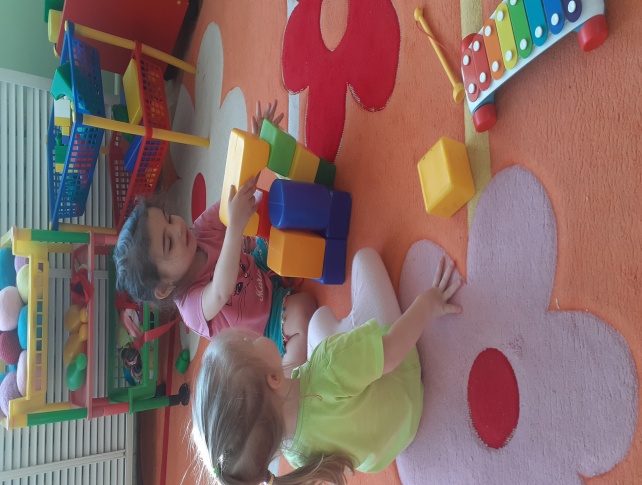 Игры с предметами
/
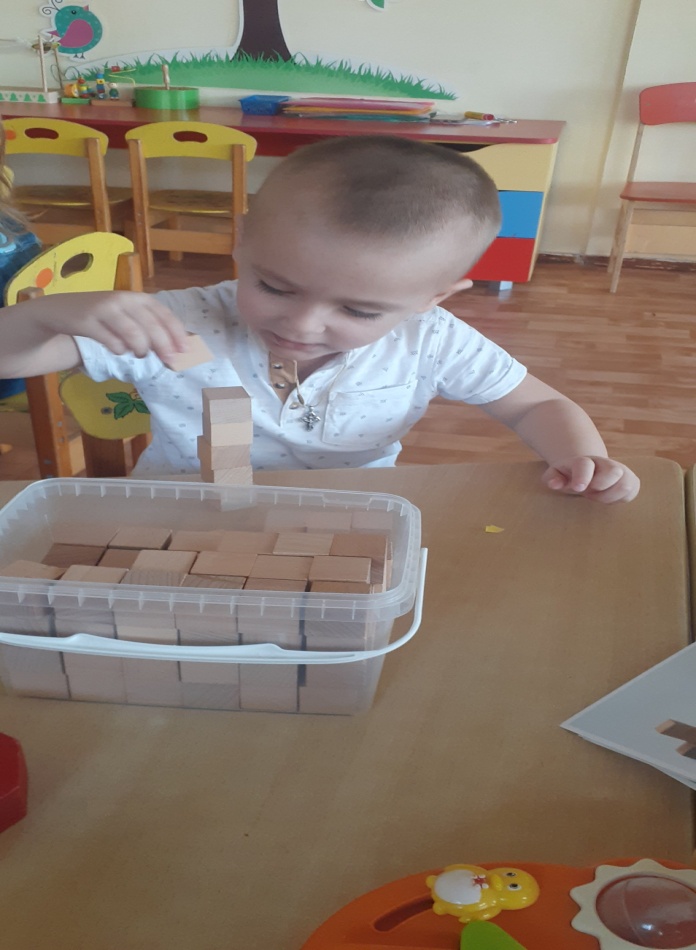 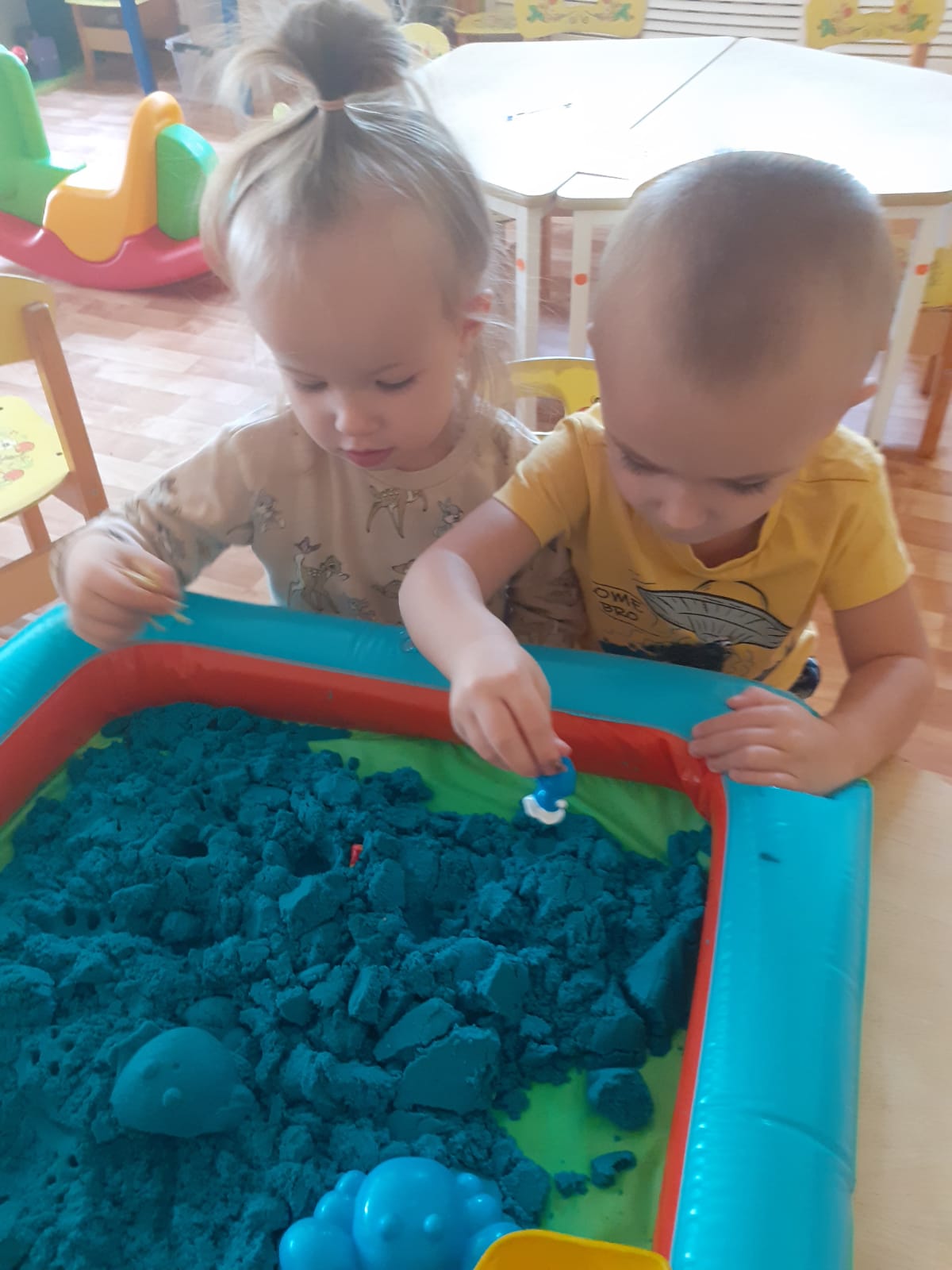 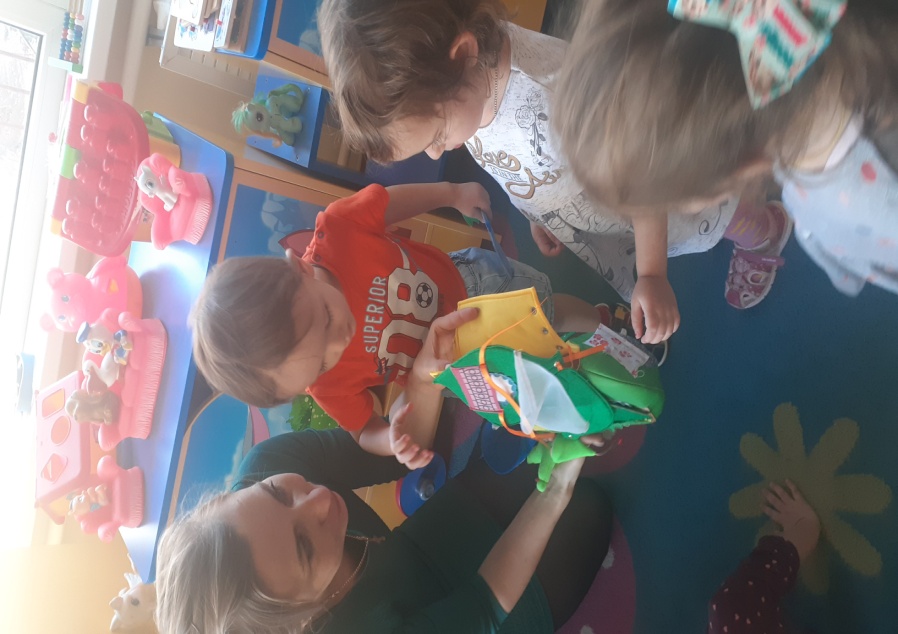 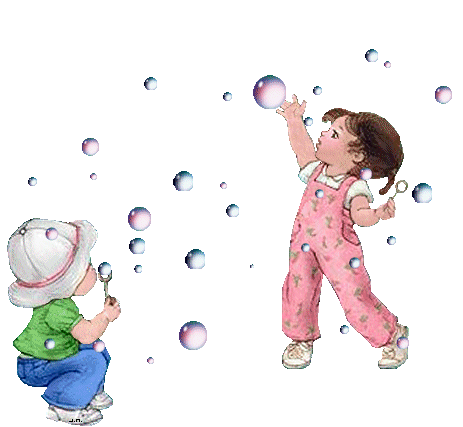 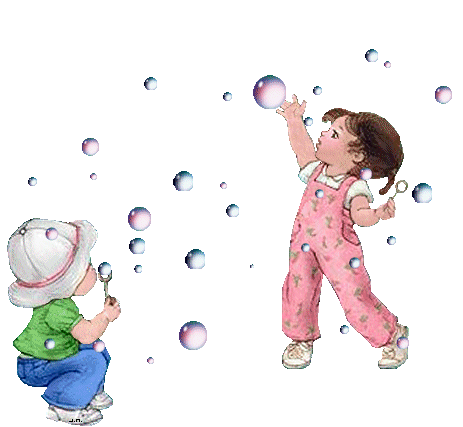 Игры с предметами
/
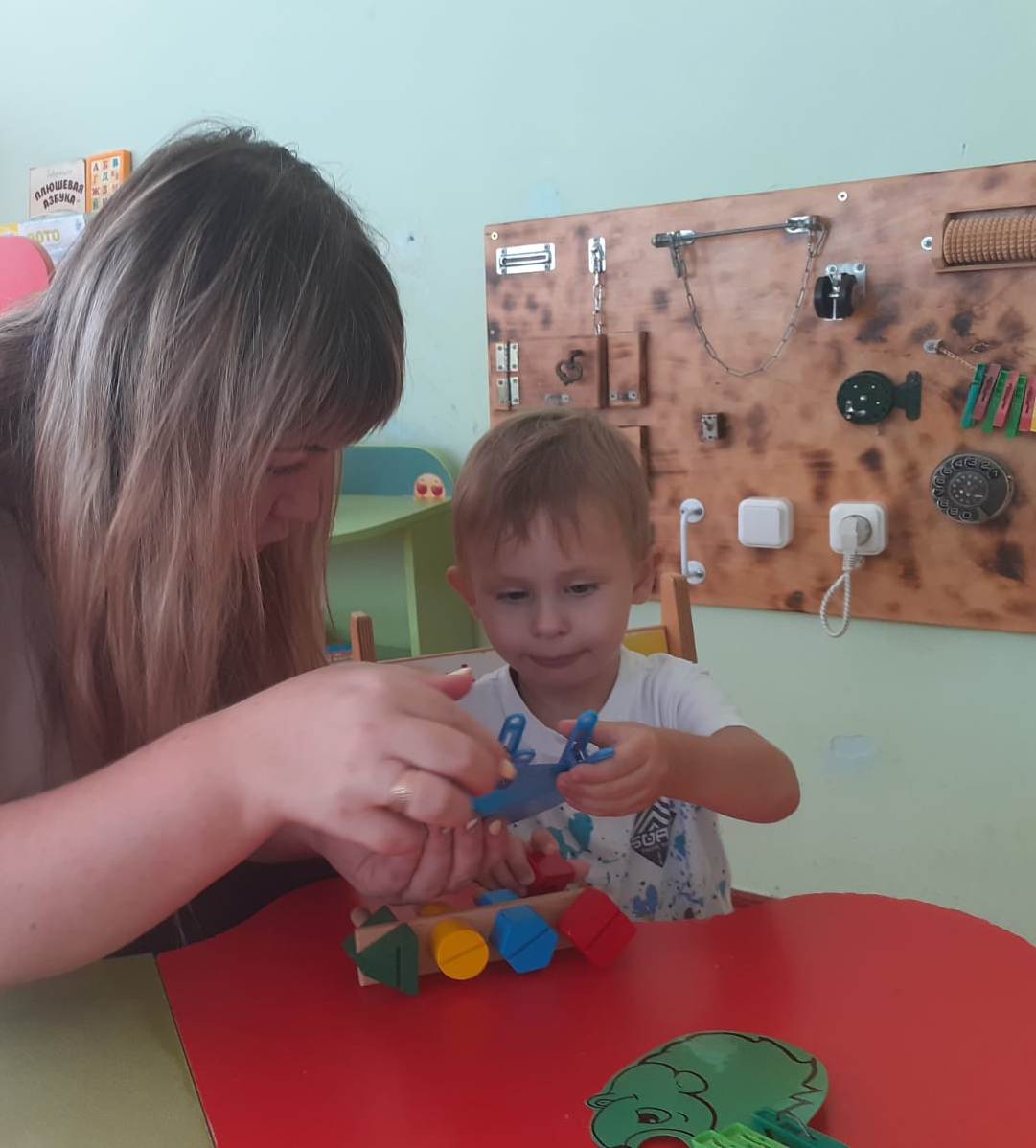 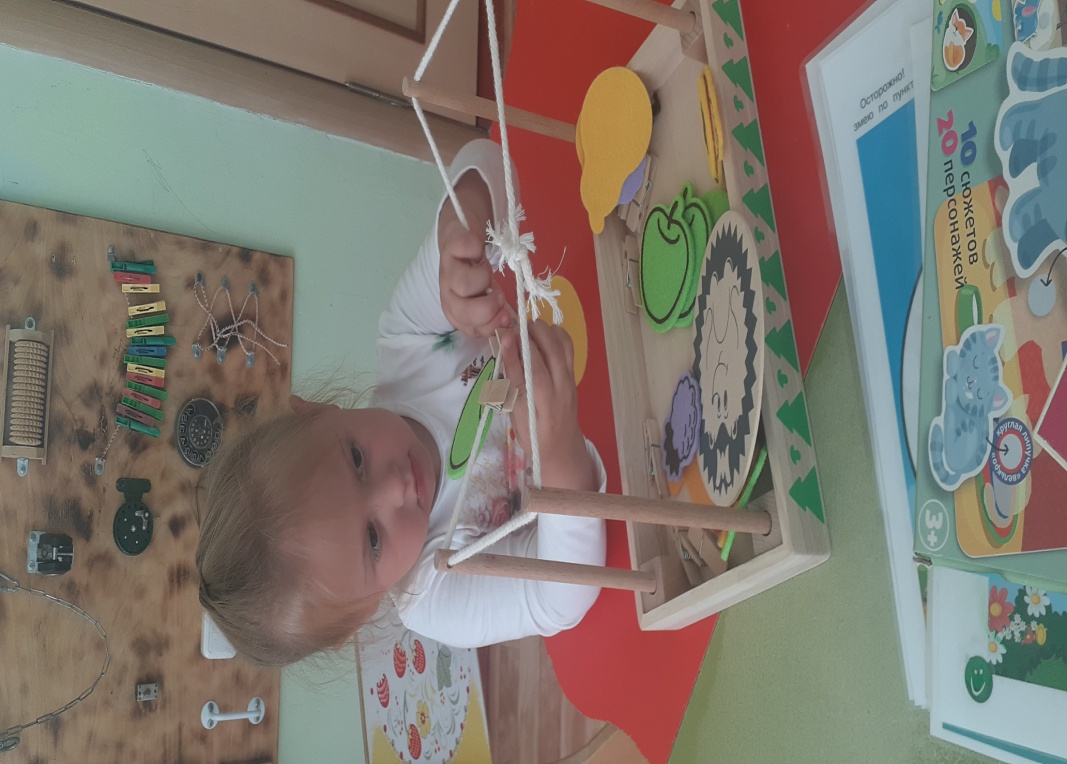 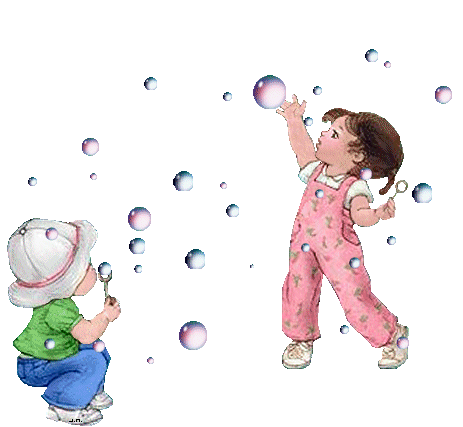 Игры с предметами
/
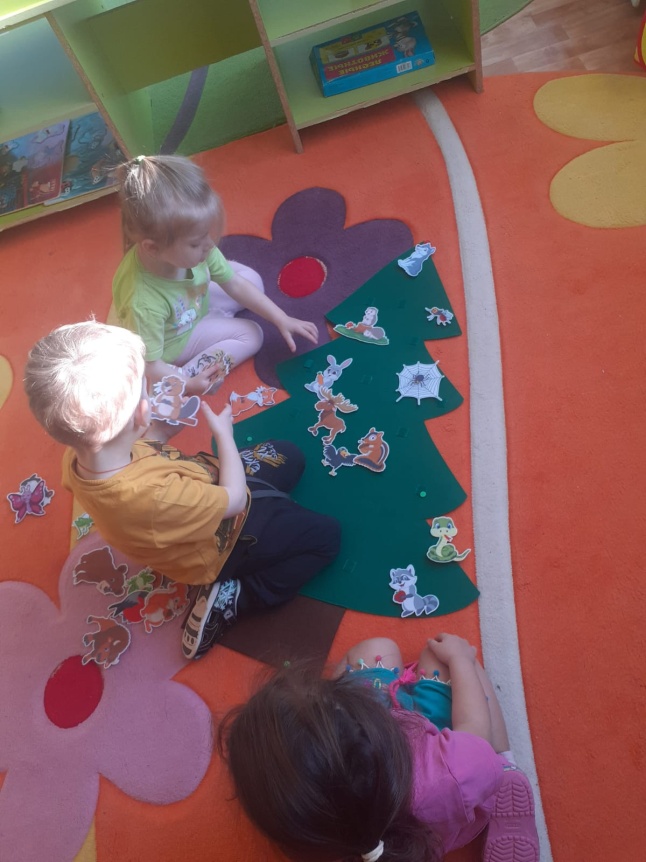 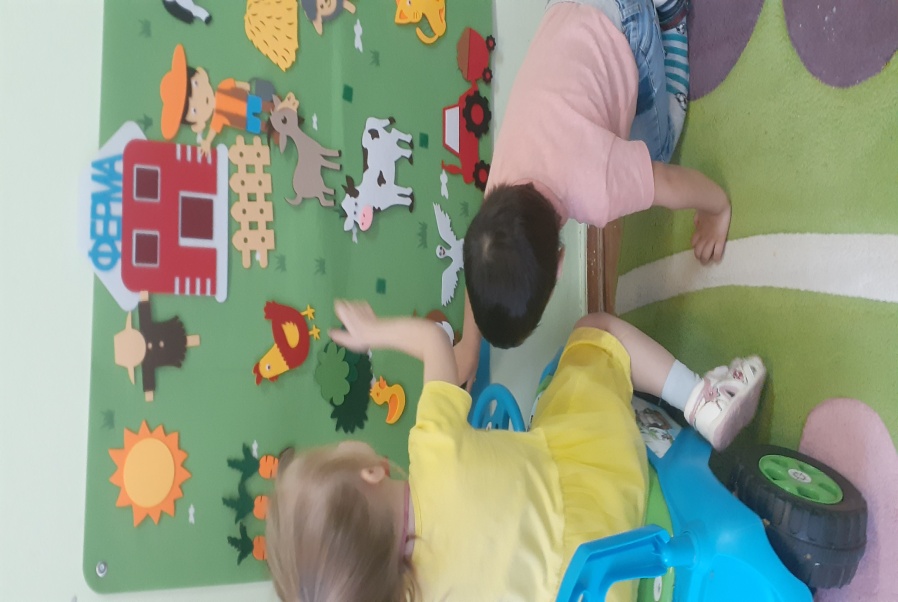 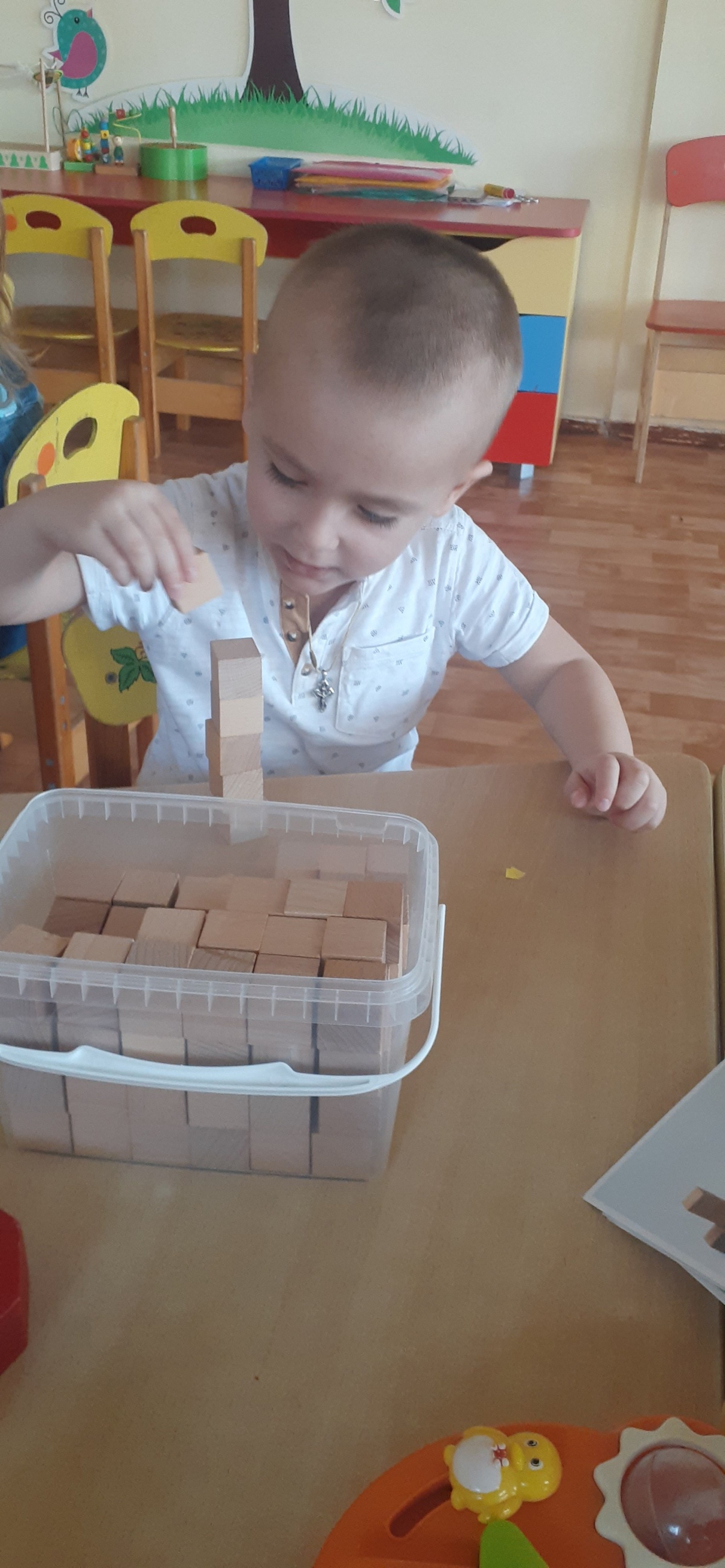 Игры с предметами
/
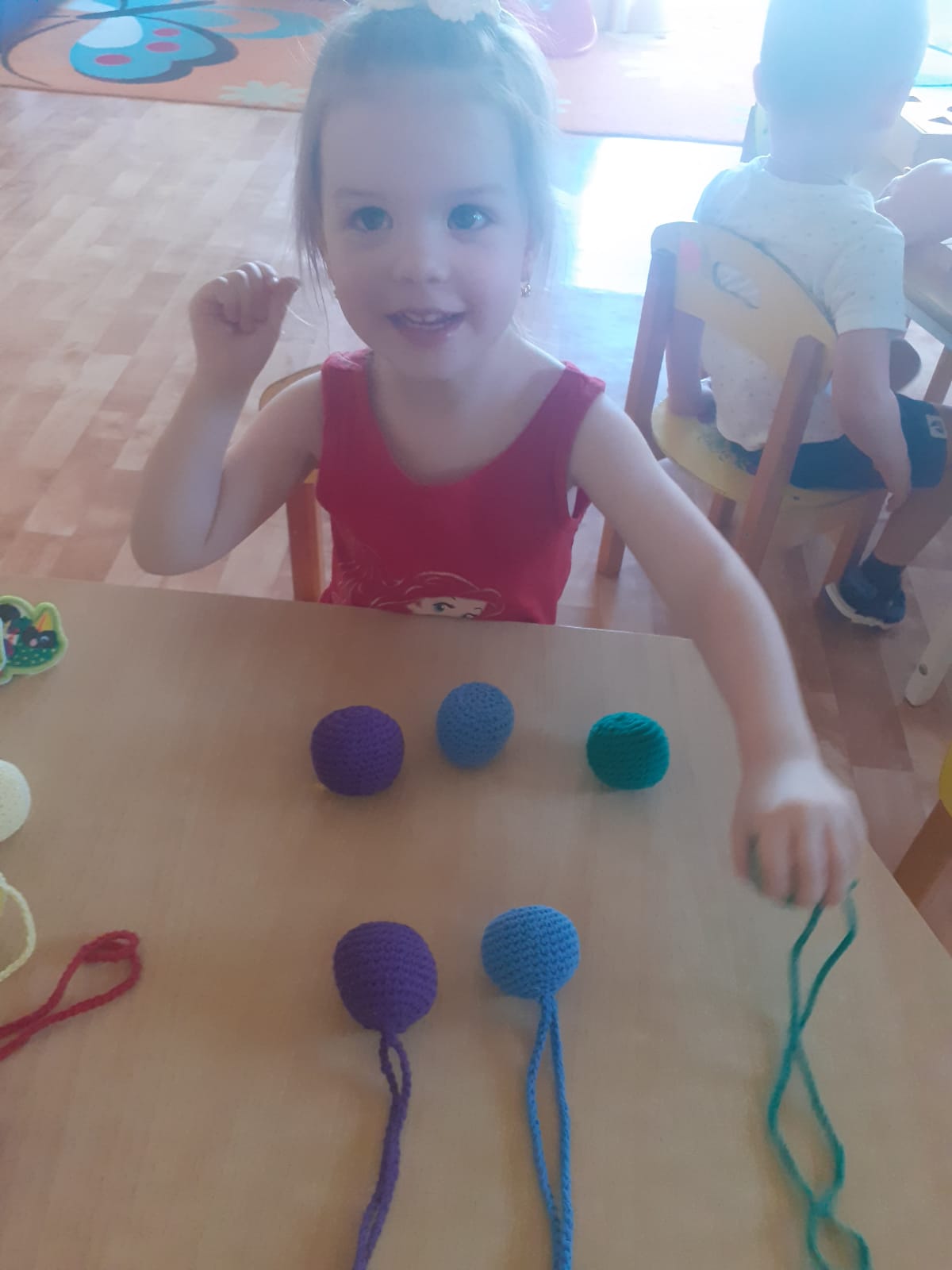 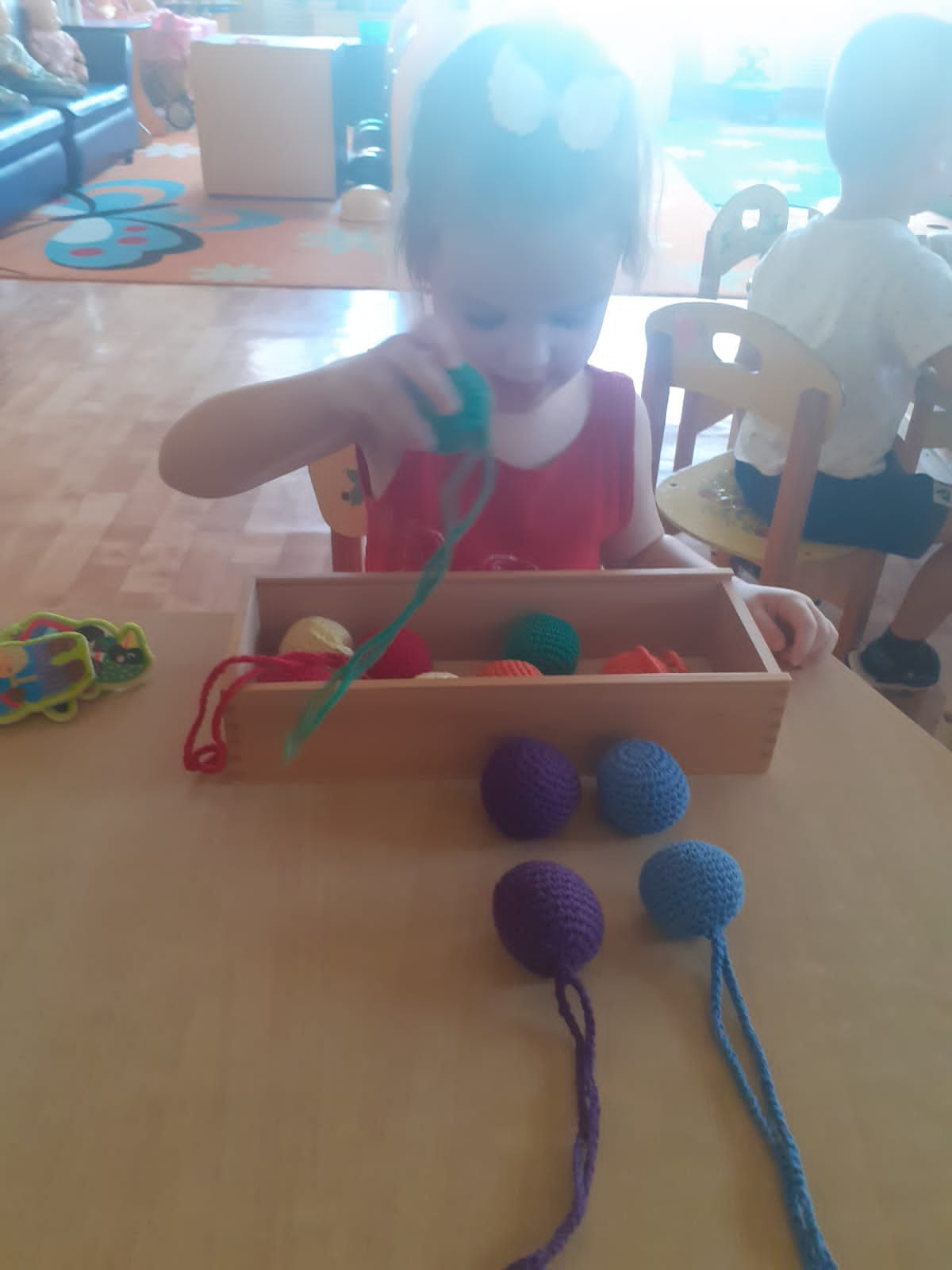 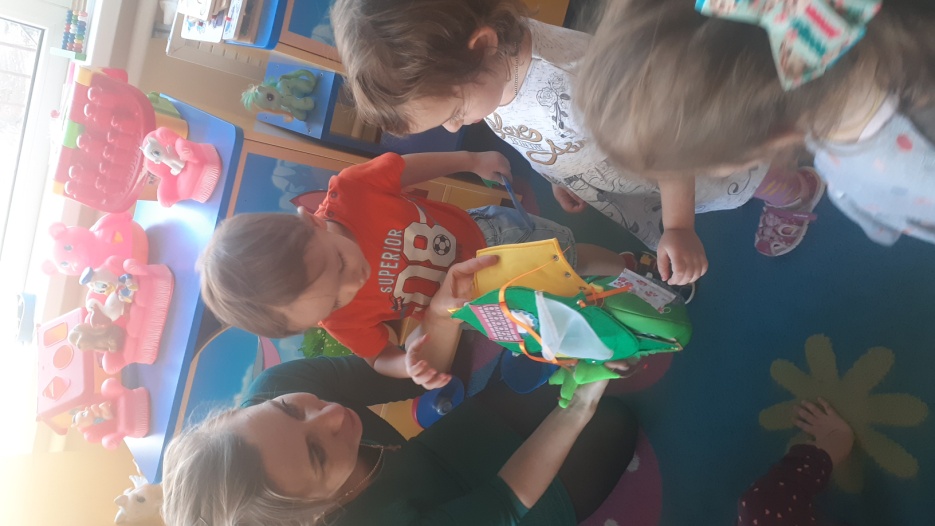 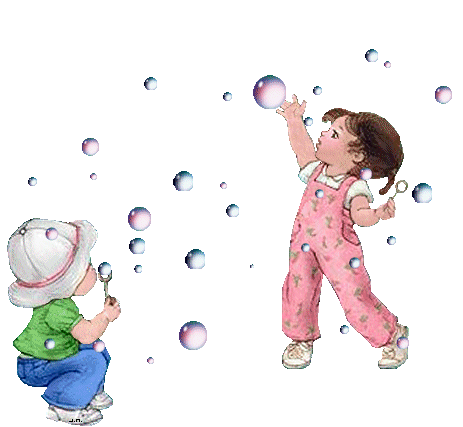 Настольно-печатные игры
/
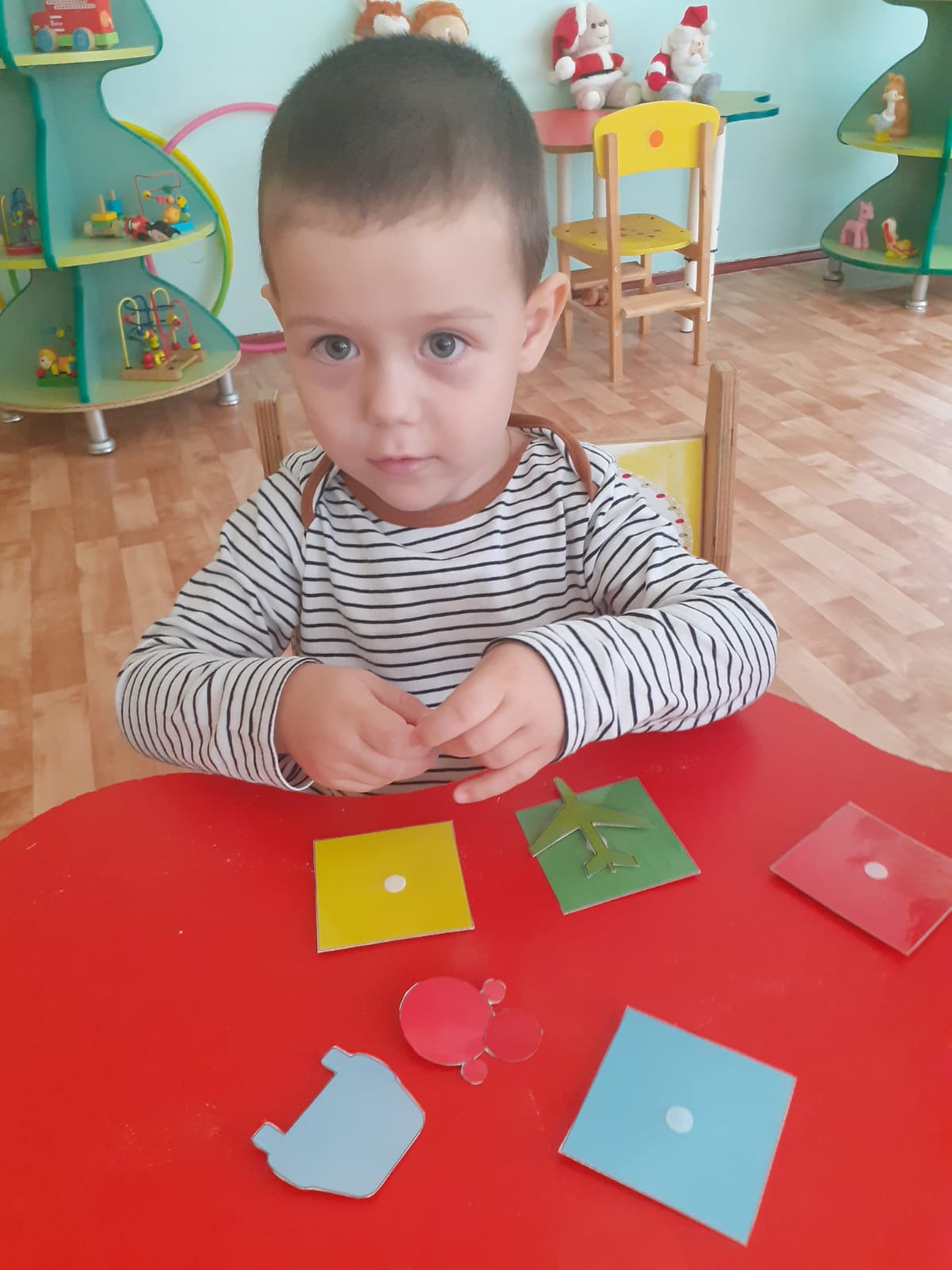 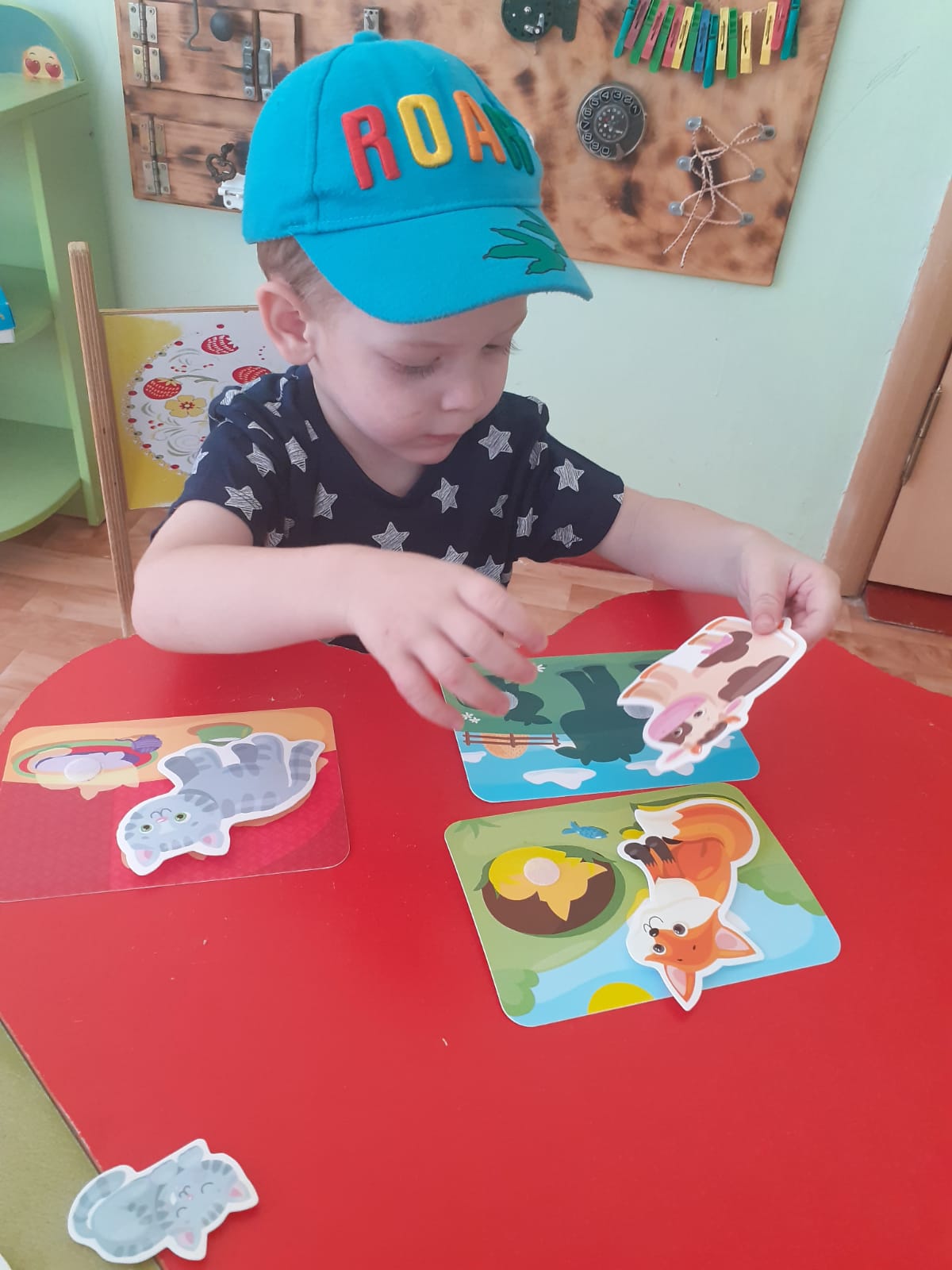 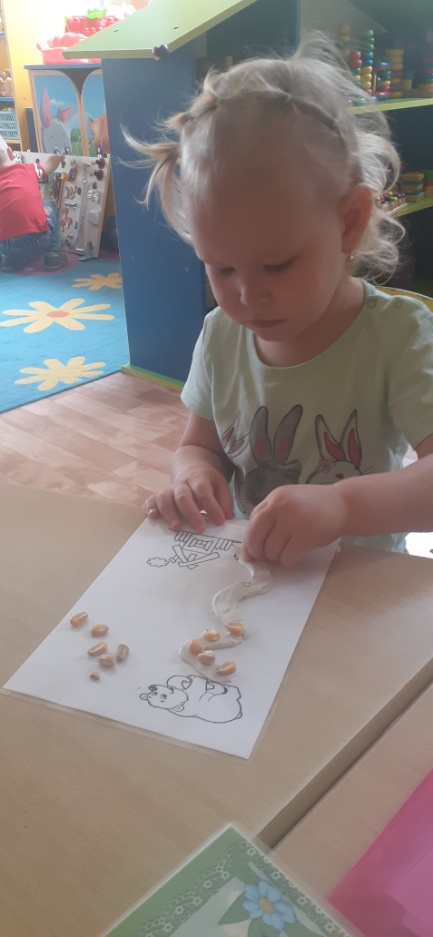 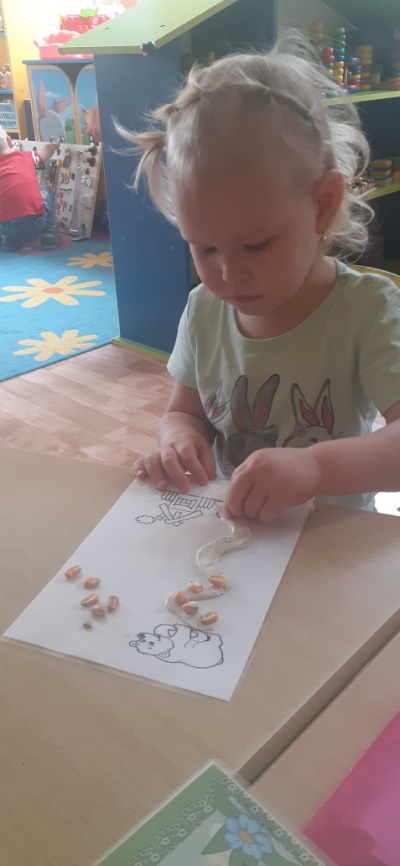 Настольно-печатные игры
/
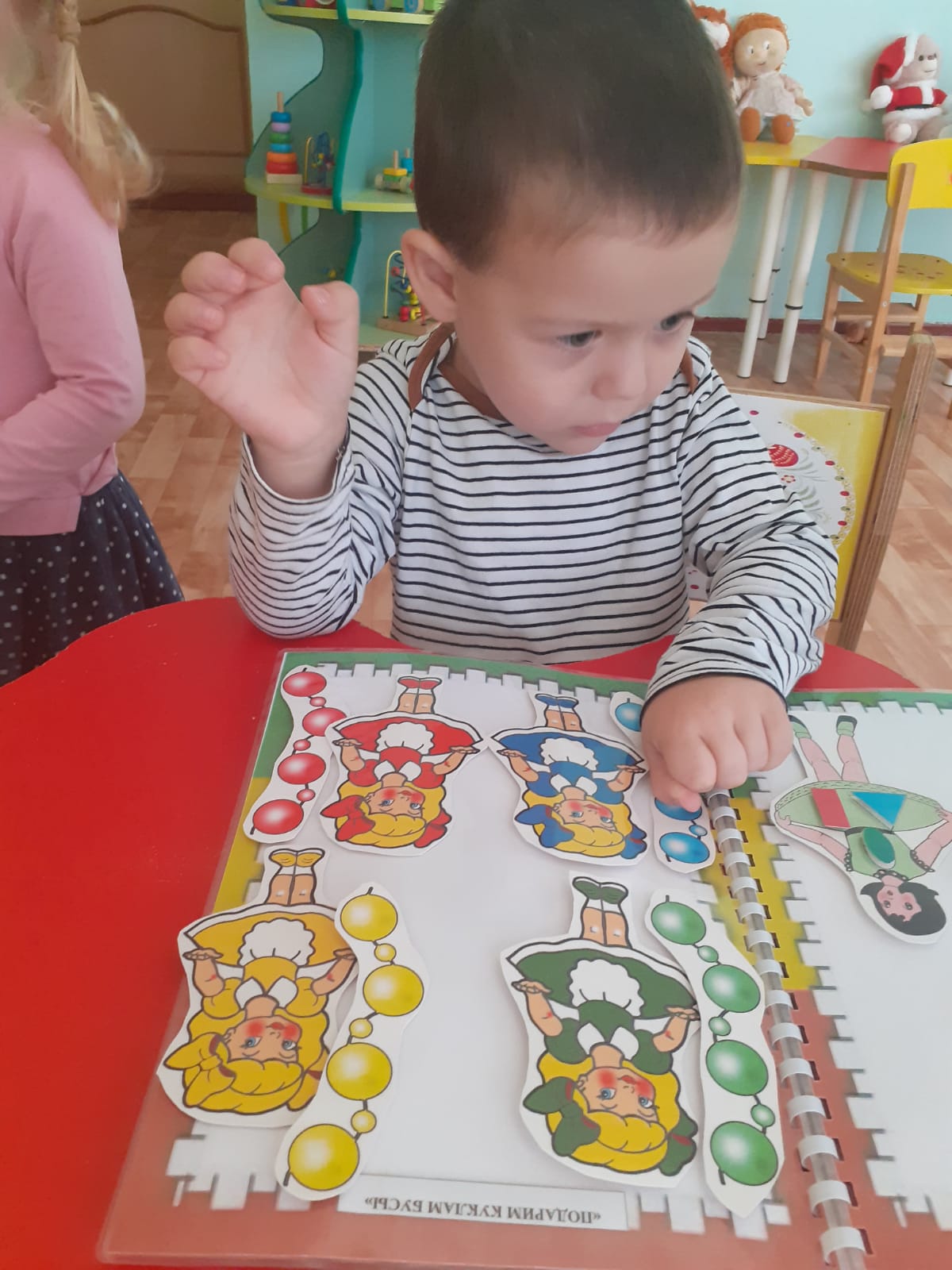 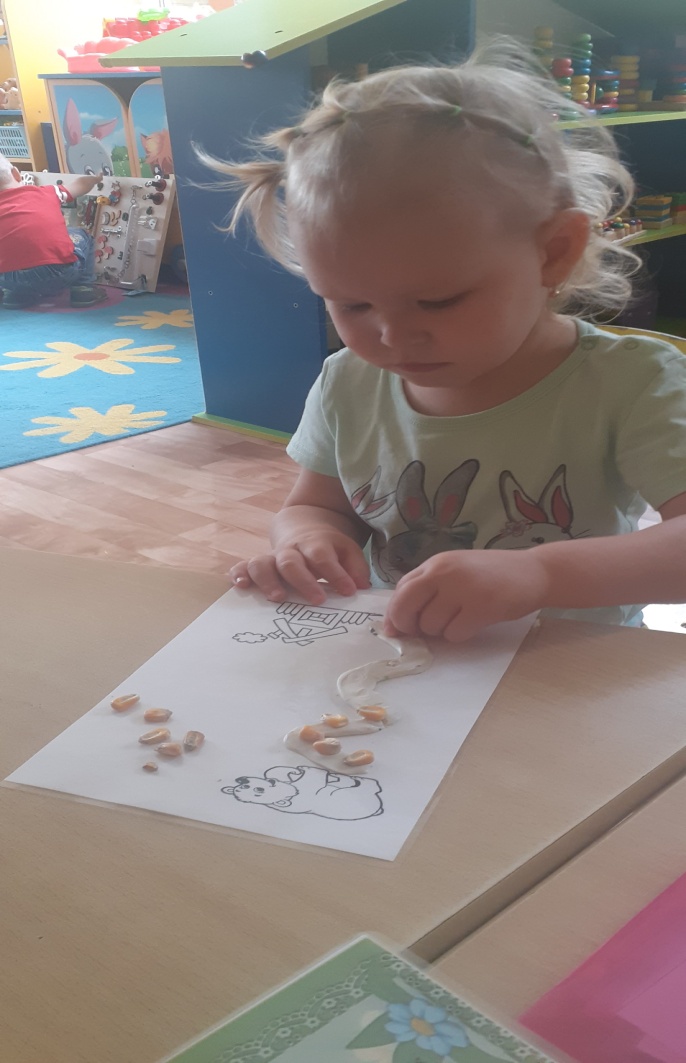 Словесные игры
/
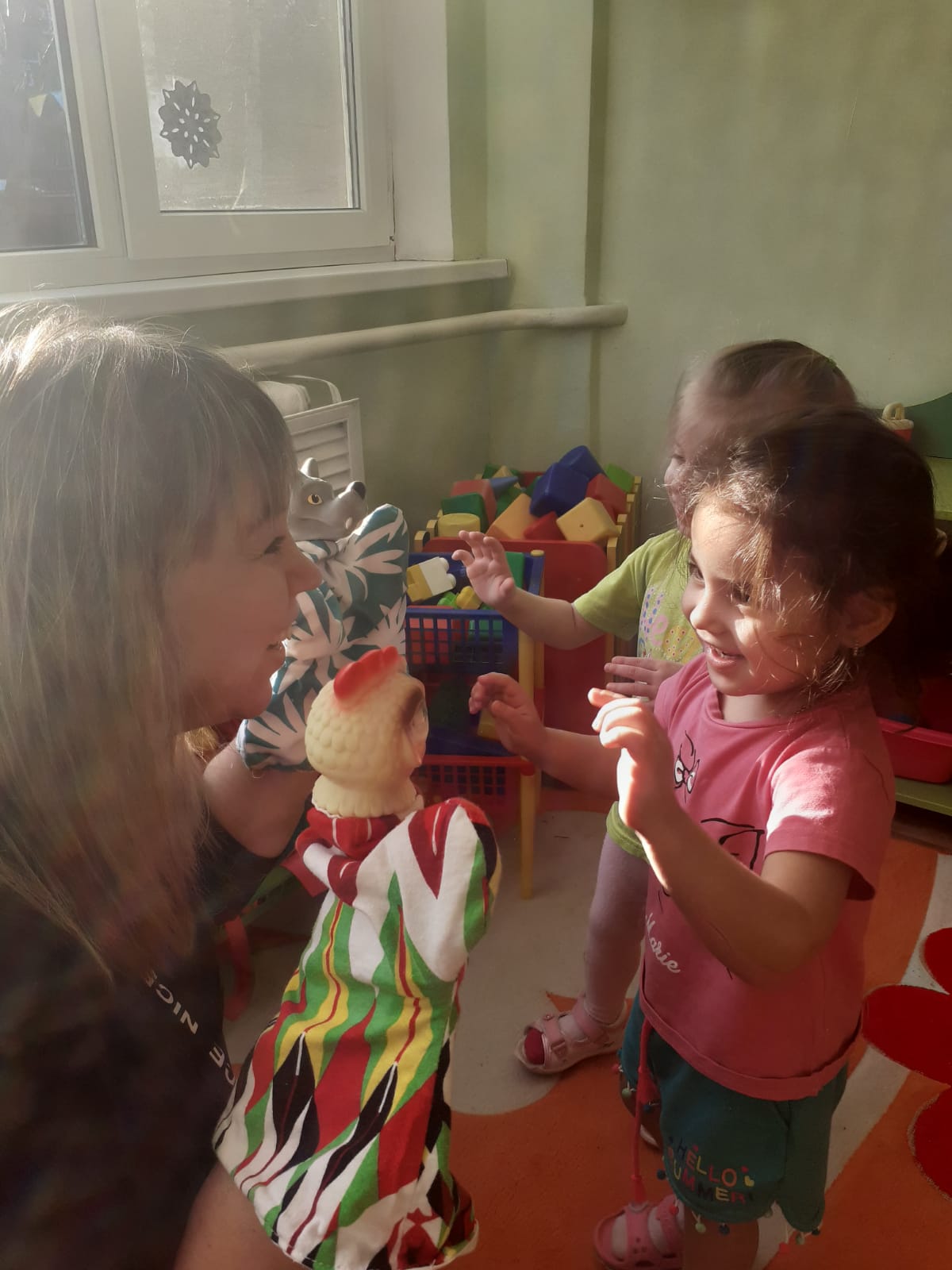 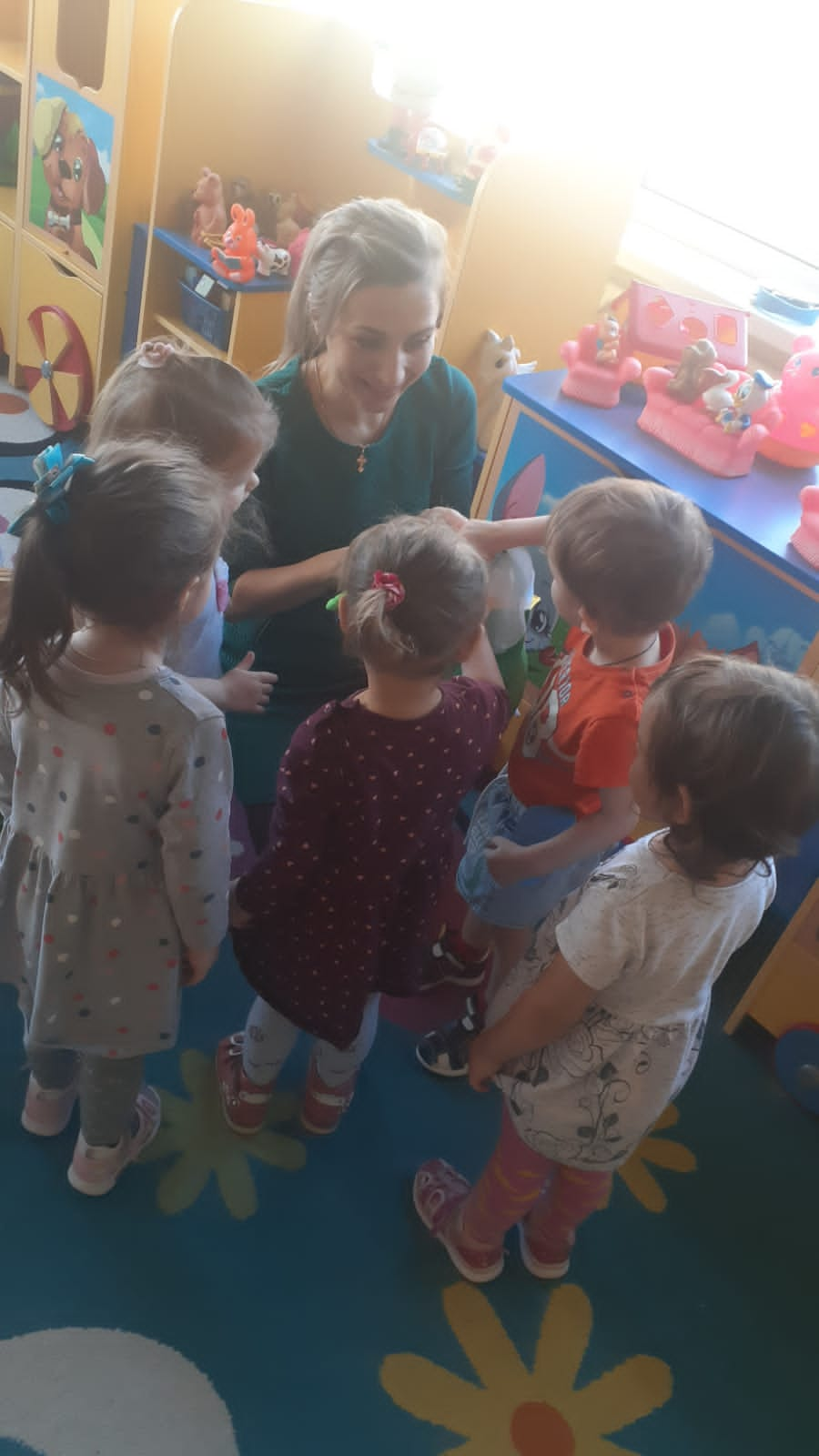 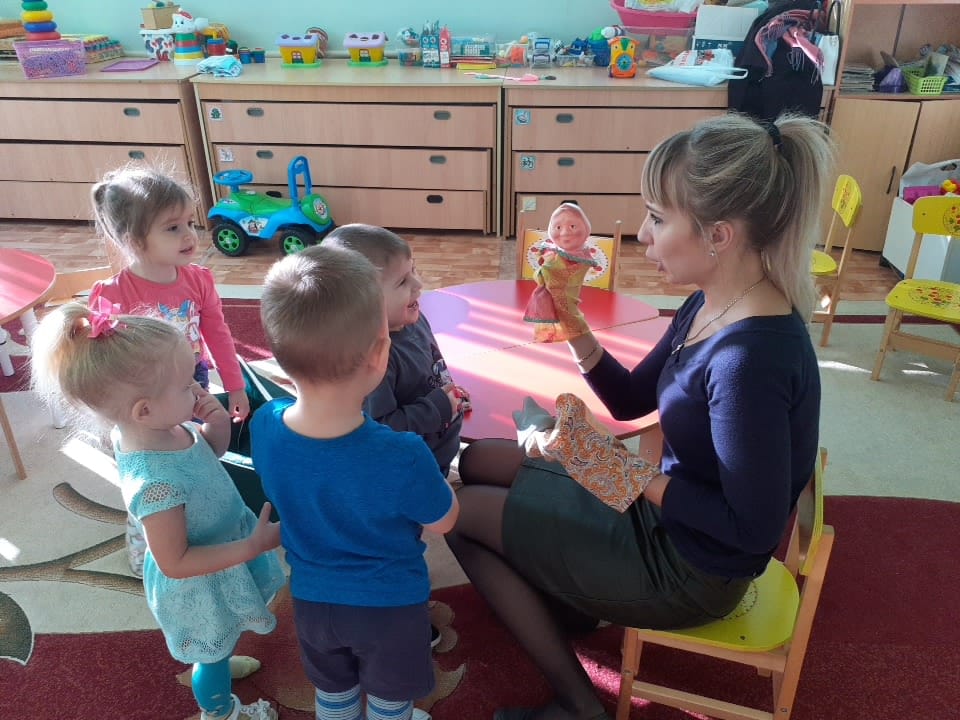 . Фронтальные игры
/
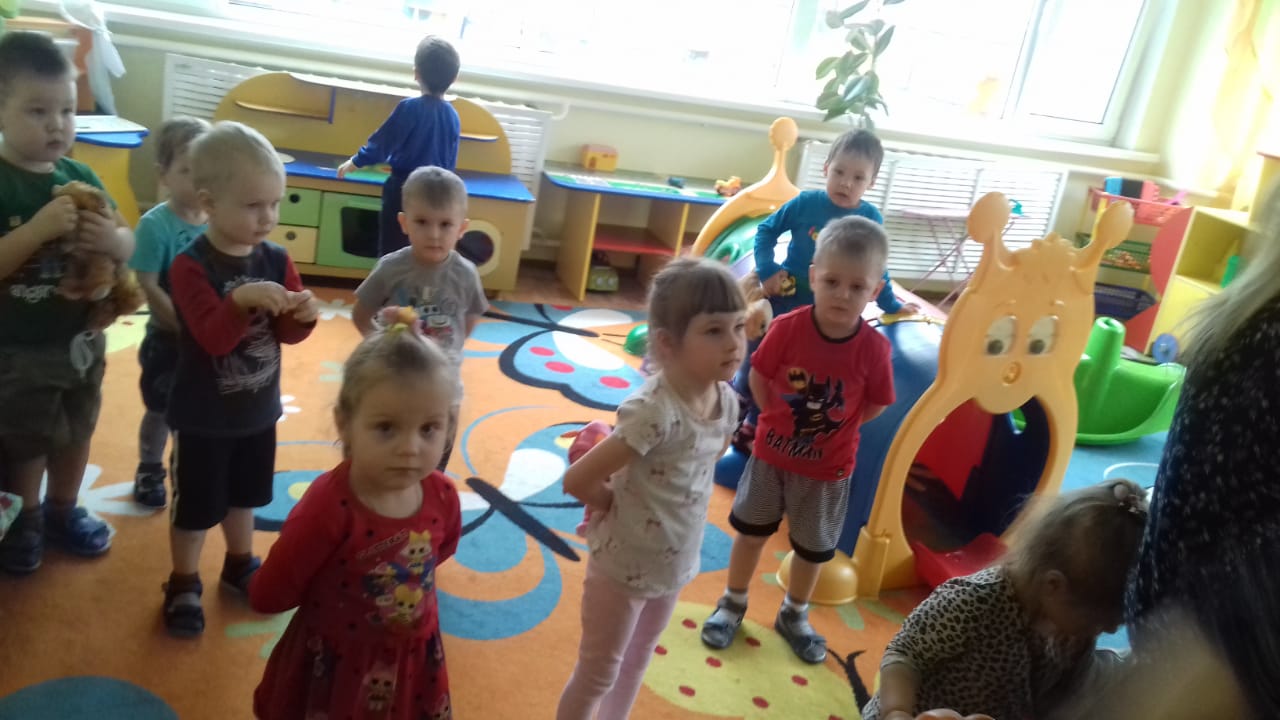 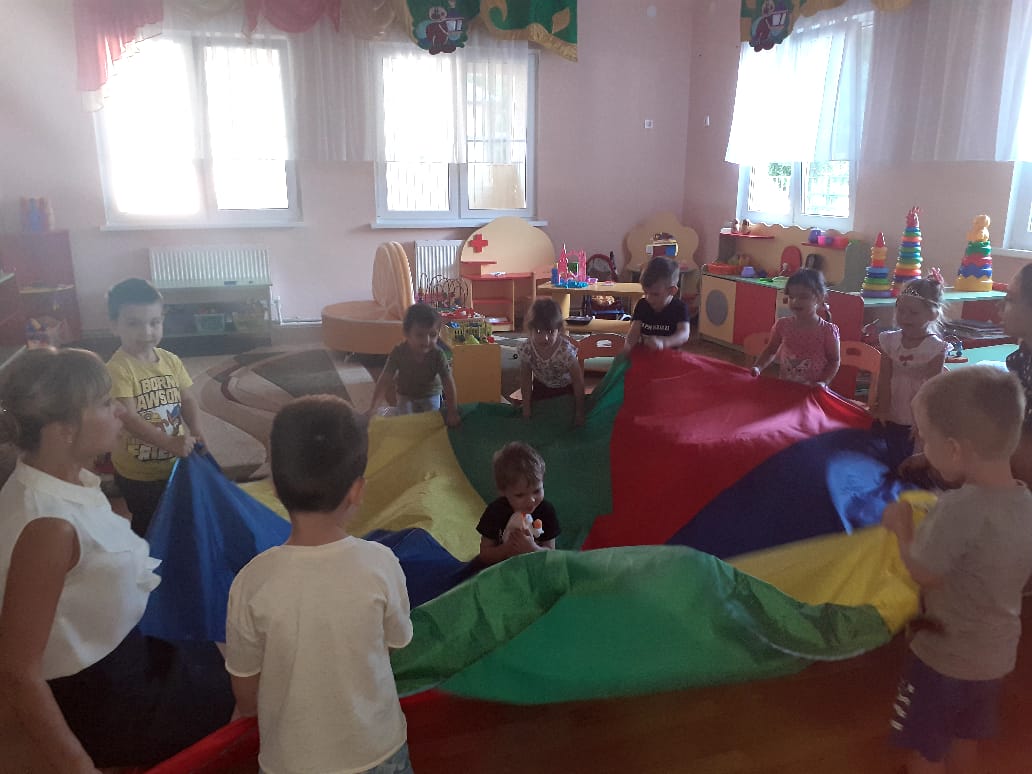 Фронтальные игры
/
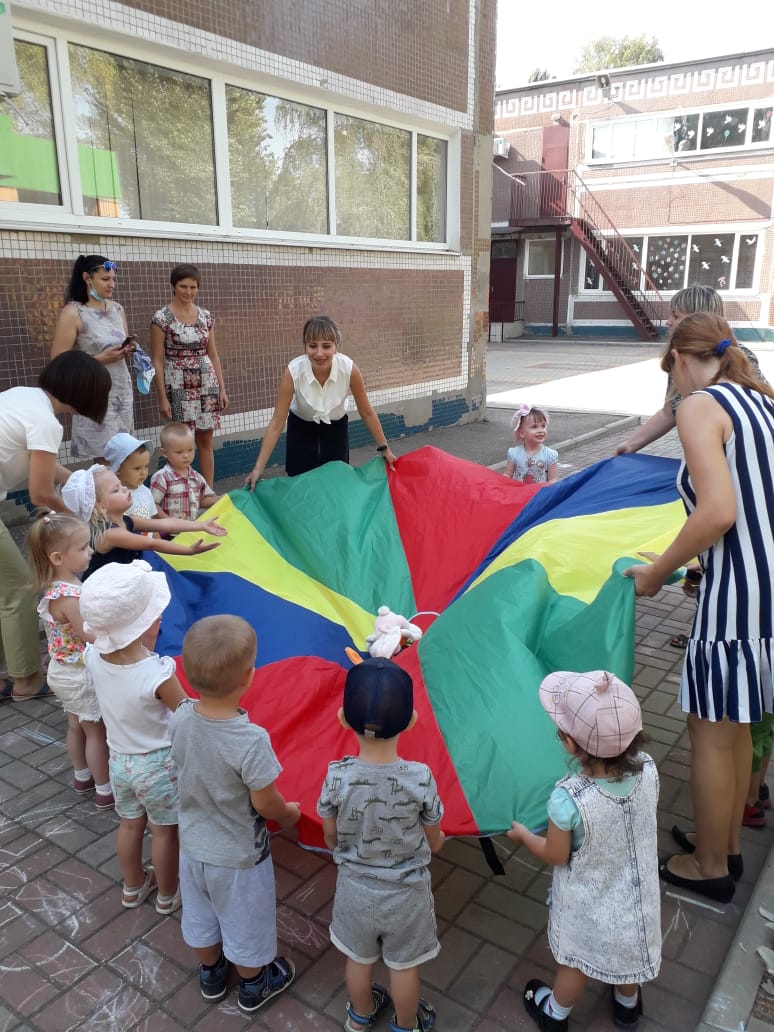 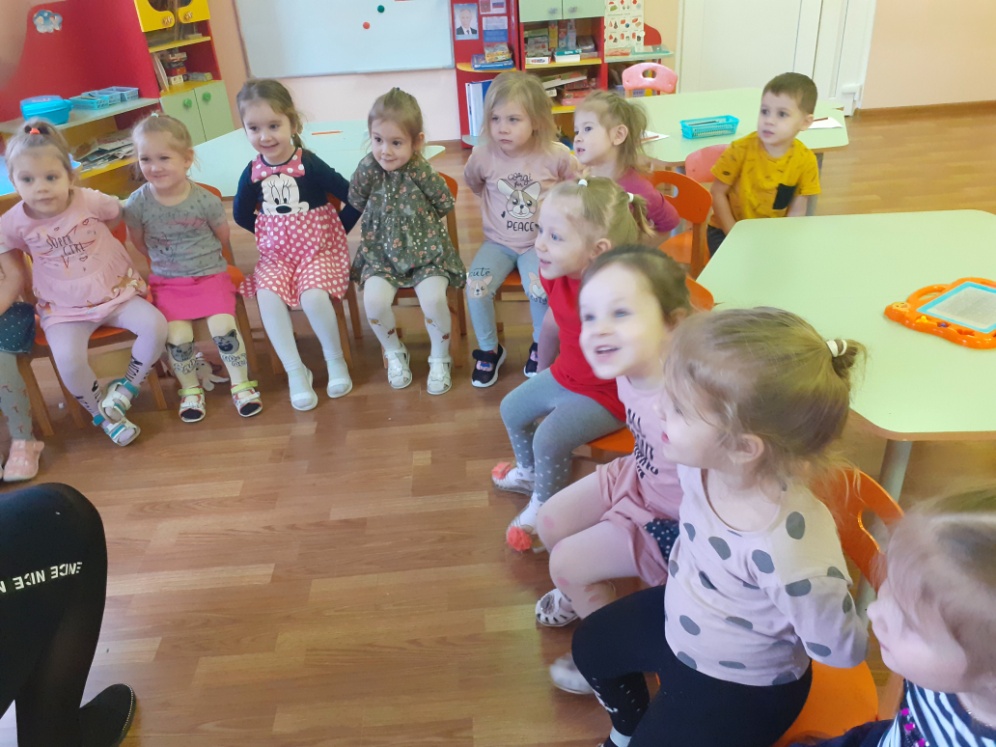 Фронтальные игры
/
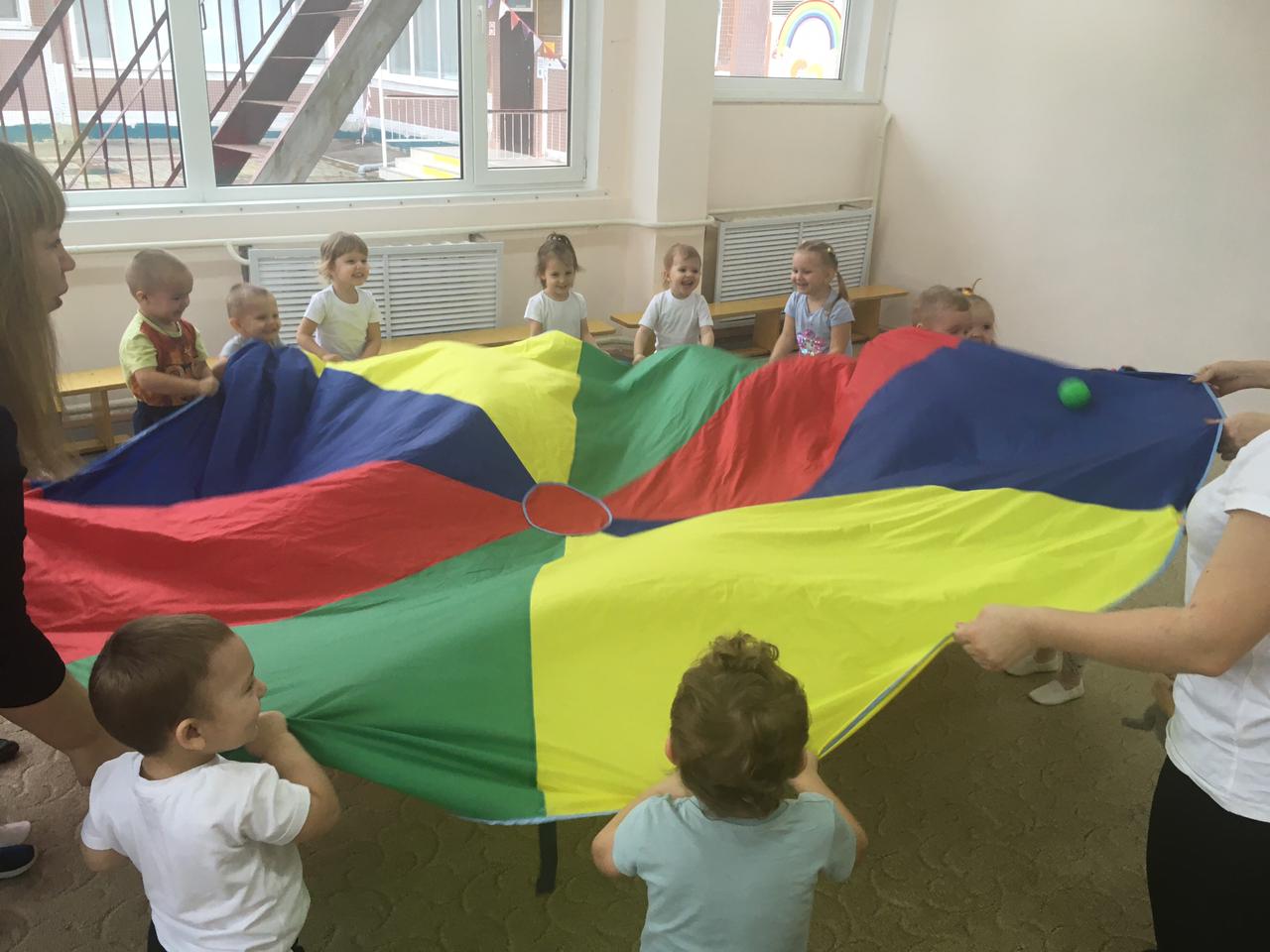 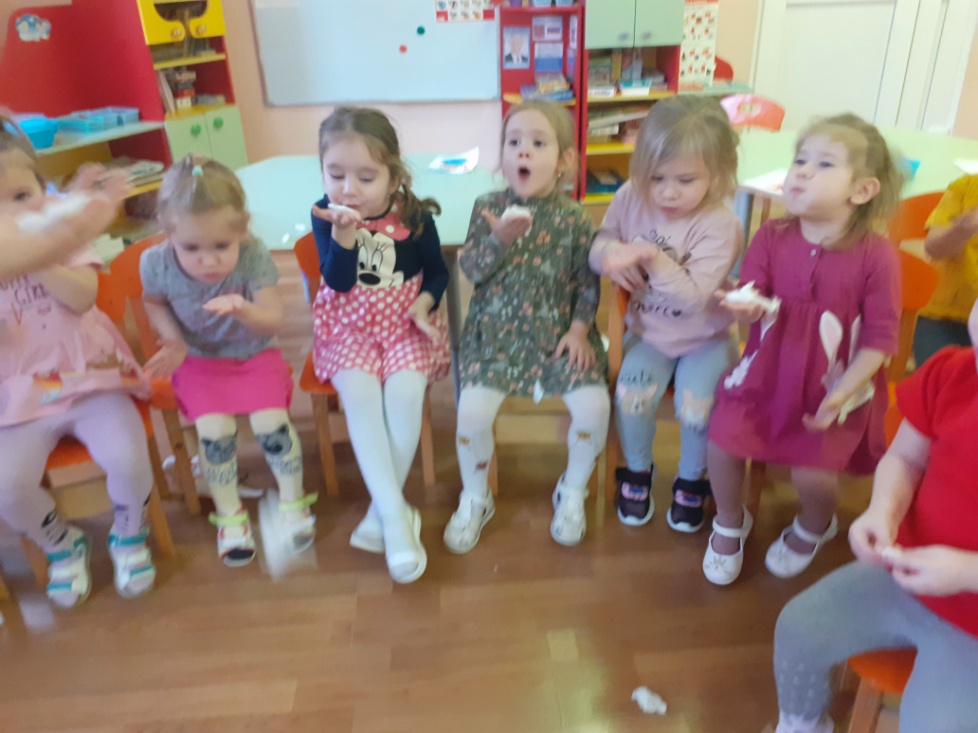 Пальчиковые игры
/
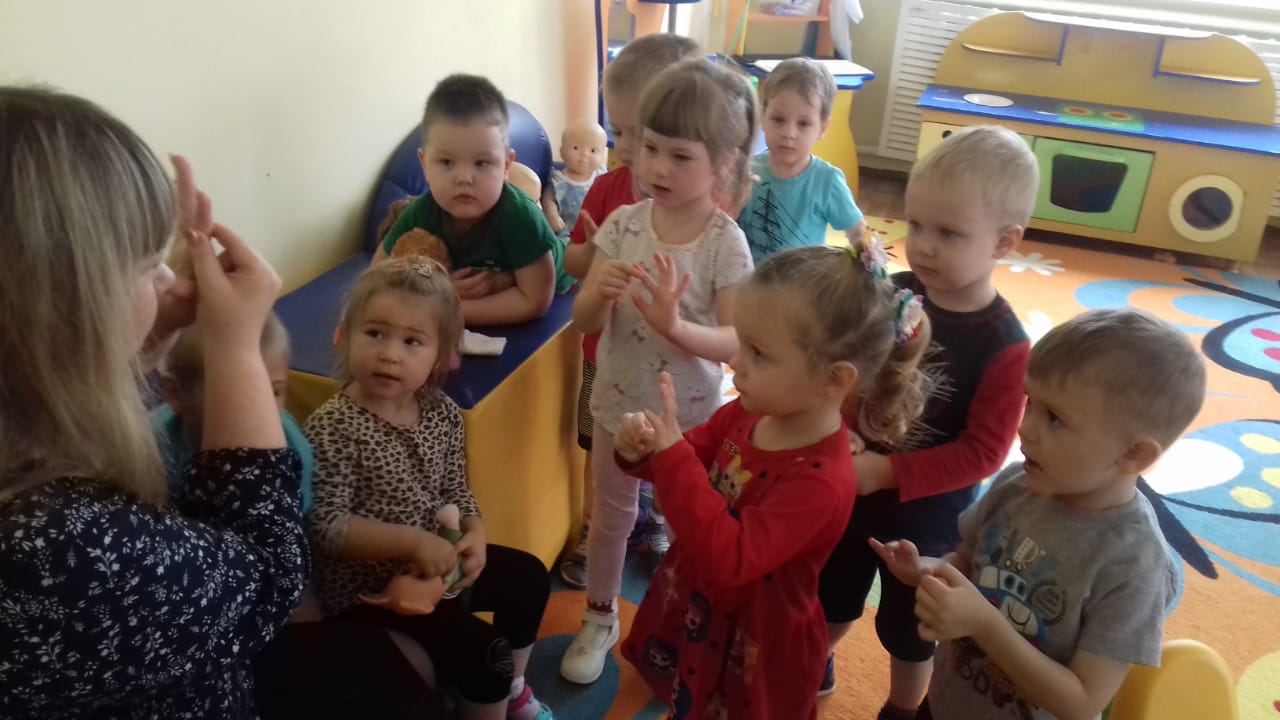 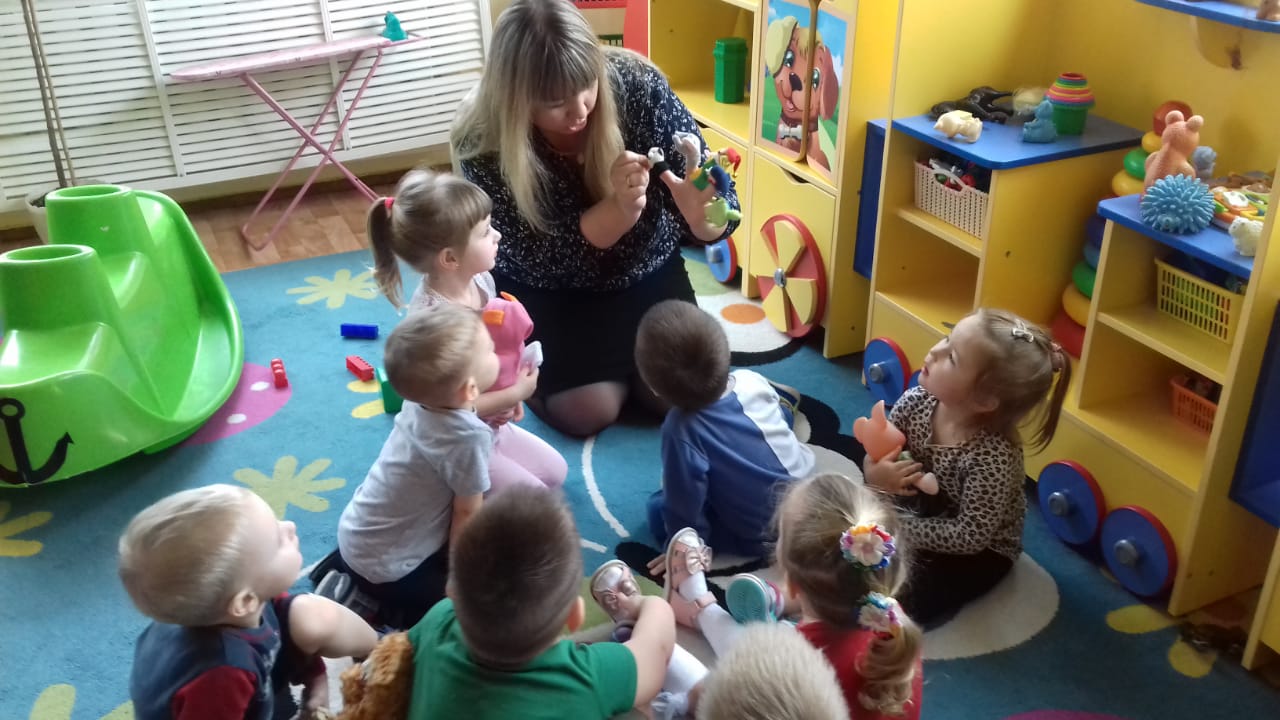 Спасибо за внимание
/